CHAPTER 6
VARIABLE SPEED DRIVE
TECHNICAL SEMINAR XMV660 2013
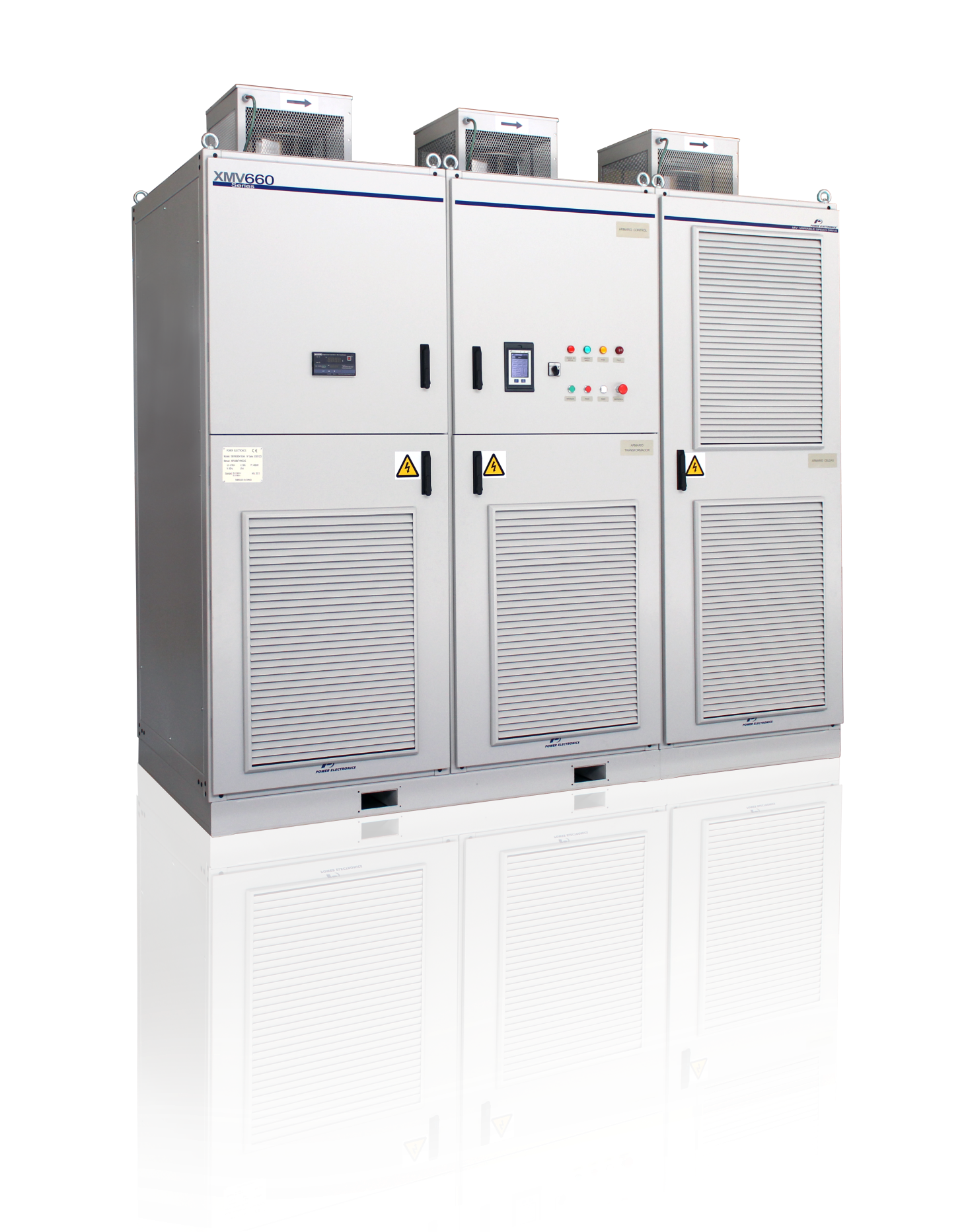 OVERVIEW
“
A Variable Speed Drive is an electric/electronic device that base on the frequency modulation, varies precisely the speed of the electric III phase induction motors.
“
OVERVIEW
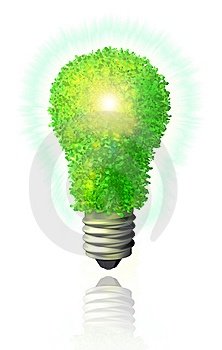 ENERGY SAVINGS: 
   Payback time from  0 to 3 years, depending on the work time and application.
   Up to 60% Energy saving in comparison with traditional direct on-line or valve control systems.
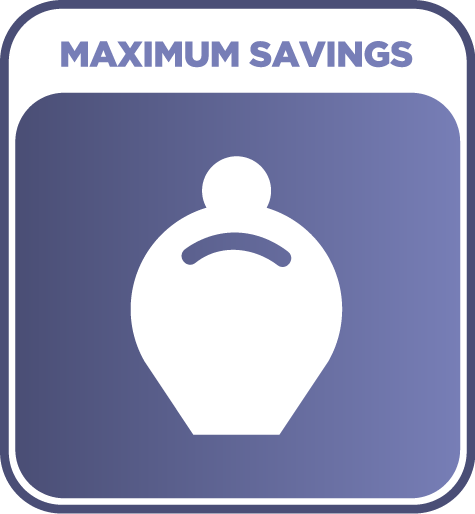 OVERVIEW
QUALITY AND  PERFORMANCE IMPROVEMENT:
   Introducing  torque and speed control the product quality and the process performance increase.
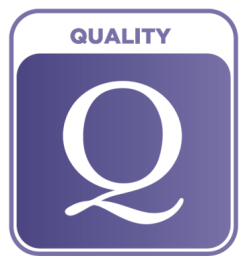 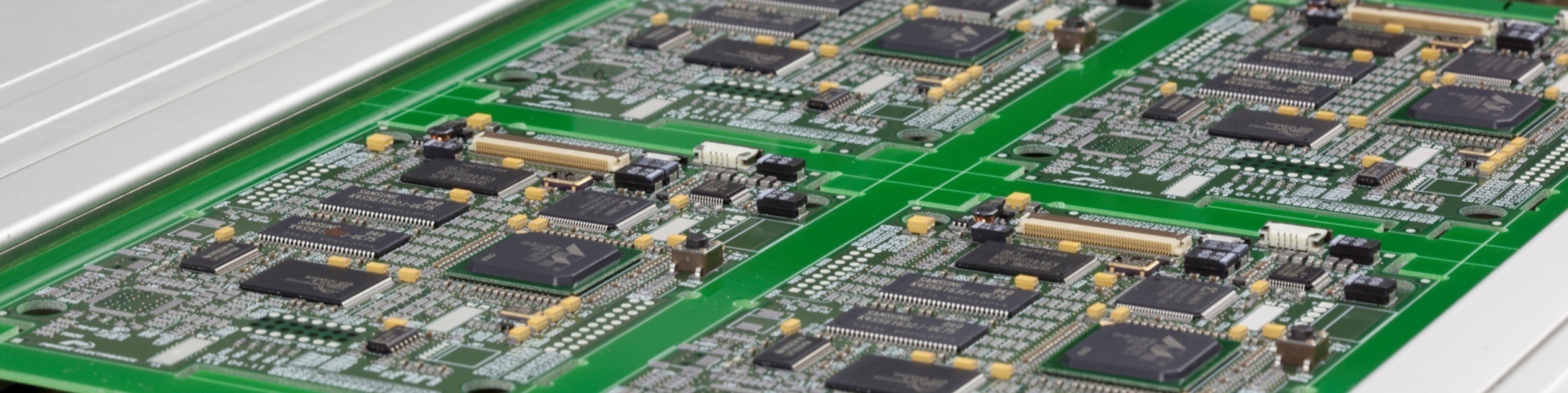 OVERVIEW
MAINTENANCE REDUCTION AND LONG LIFE MOTORS
  A high number of direct starts produce mechanical and electric motor stress. 
The instantaneous overcurrent peaks suffered by induction motors reduce its working lifetime and increases their maintenance costs.
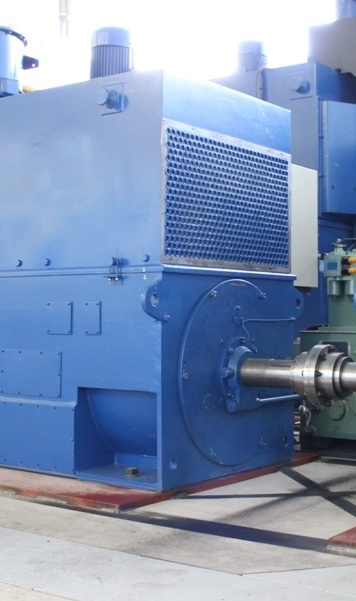 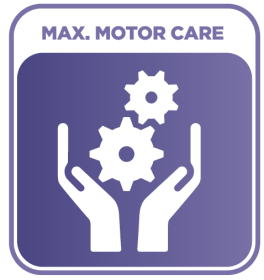 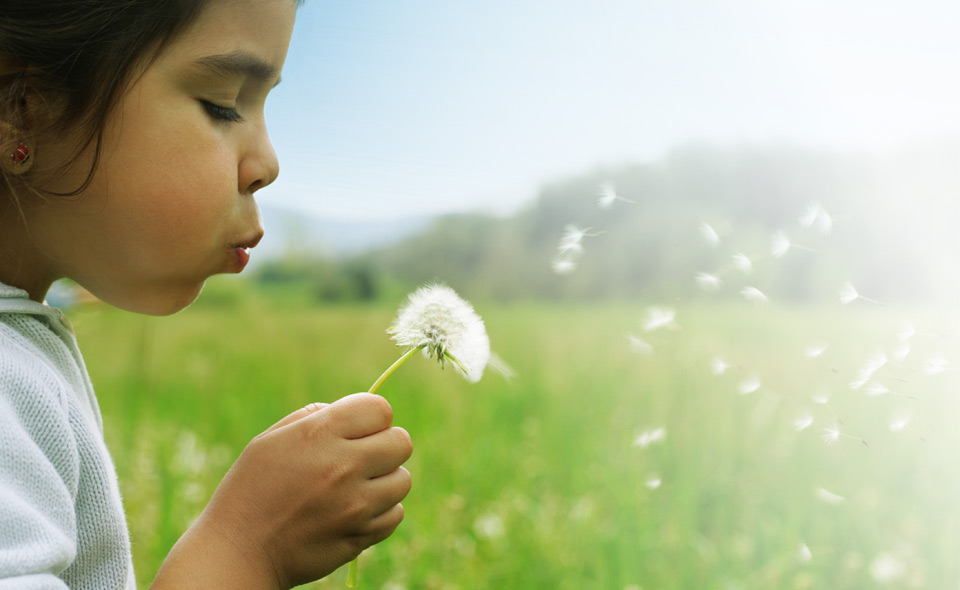 OVERVIEW
CORPORATIVE IMAGE IMPROVEMENT
	The reduction of the electricity , natural gas and diesel consumption decrease the company’s greenhouse gases emission.
MEDIUM VOLTAGE VSD XMV660
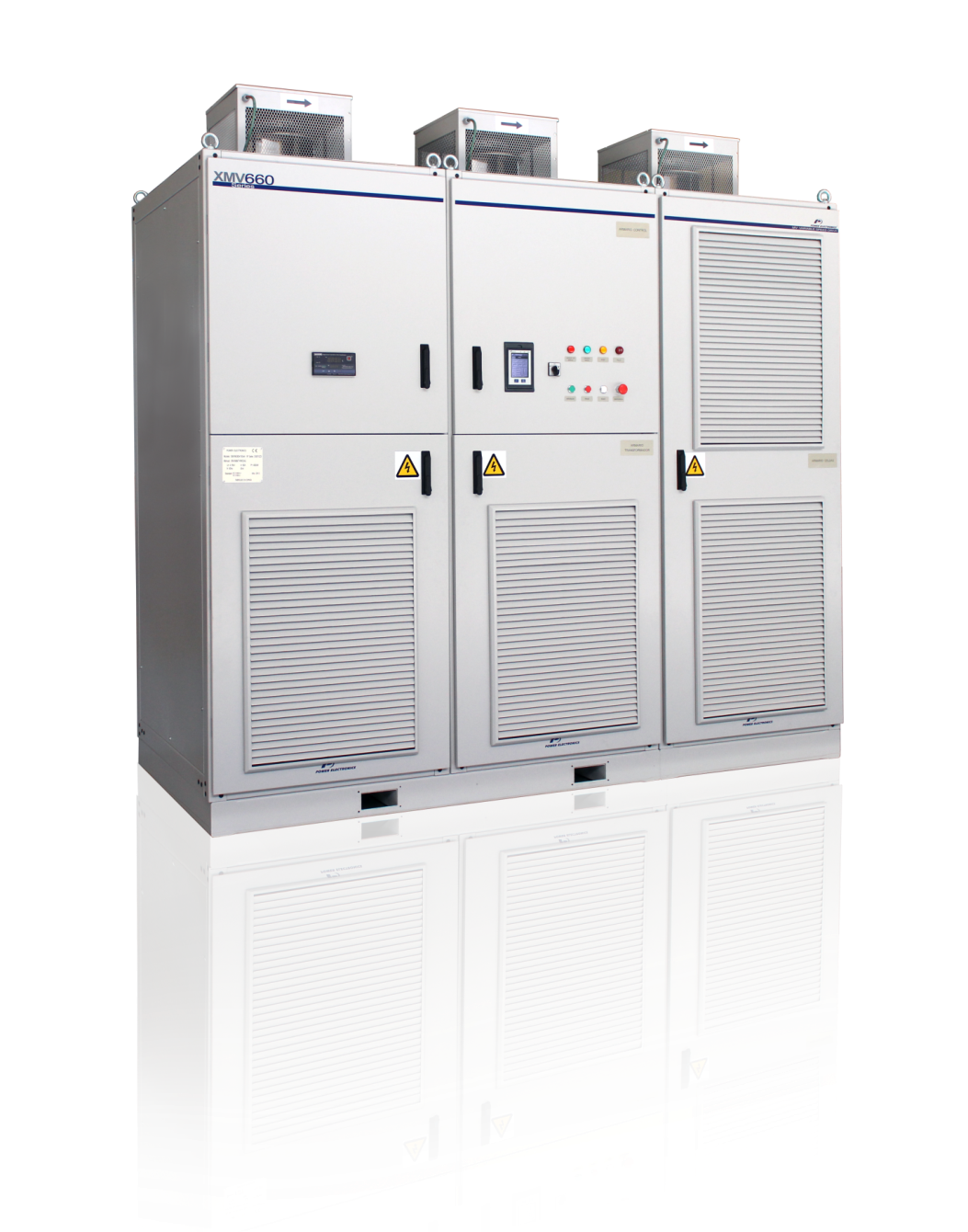 Power range from 200kW to 12.000kW
Voltage ratings 2,3kVac – 11,0kVac
50ºC operation without power derating
Quasi- sinusoidal input and output voltage and current waveform – low THDi, Low dV/dt and HVF
 Multi Step PWM with output voltage boosting through 3RD harmonic modulation.
Outstanding rugged and reliable design
 Built-in motor and drive protections
 Cooling Redundancy and Temperature monitoring
 Maintenance friendly with easy frontal access.
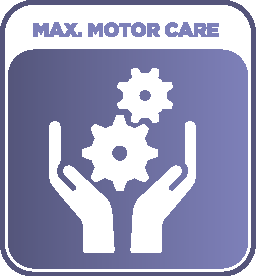 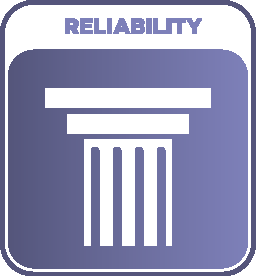 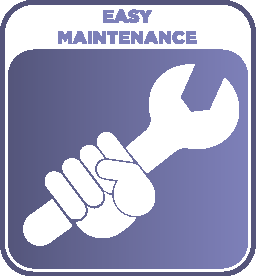 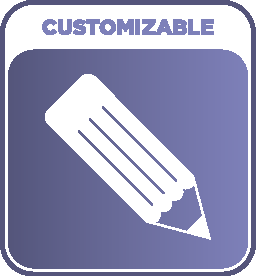 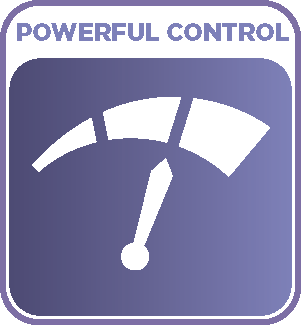 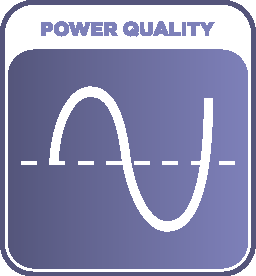 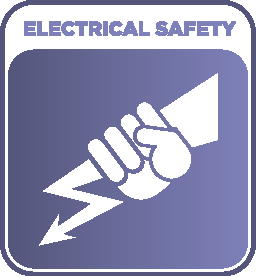 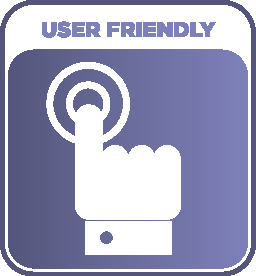 XMV660 TOPOLOGY
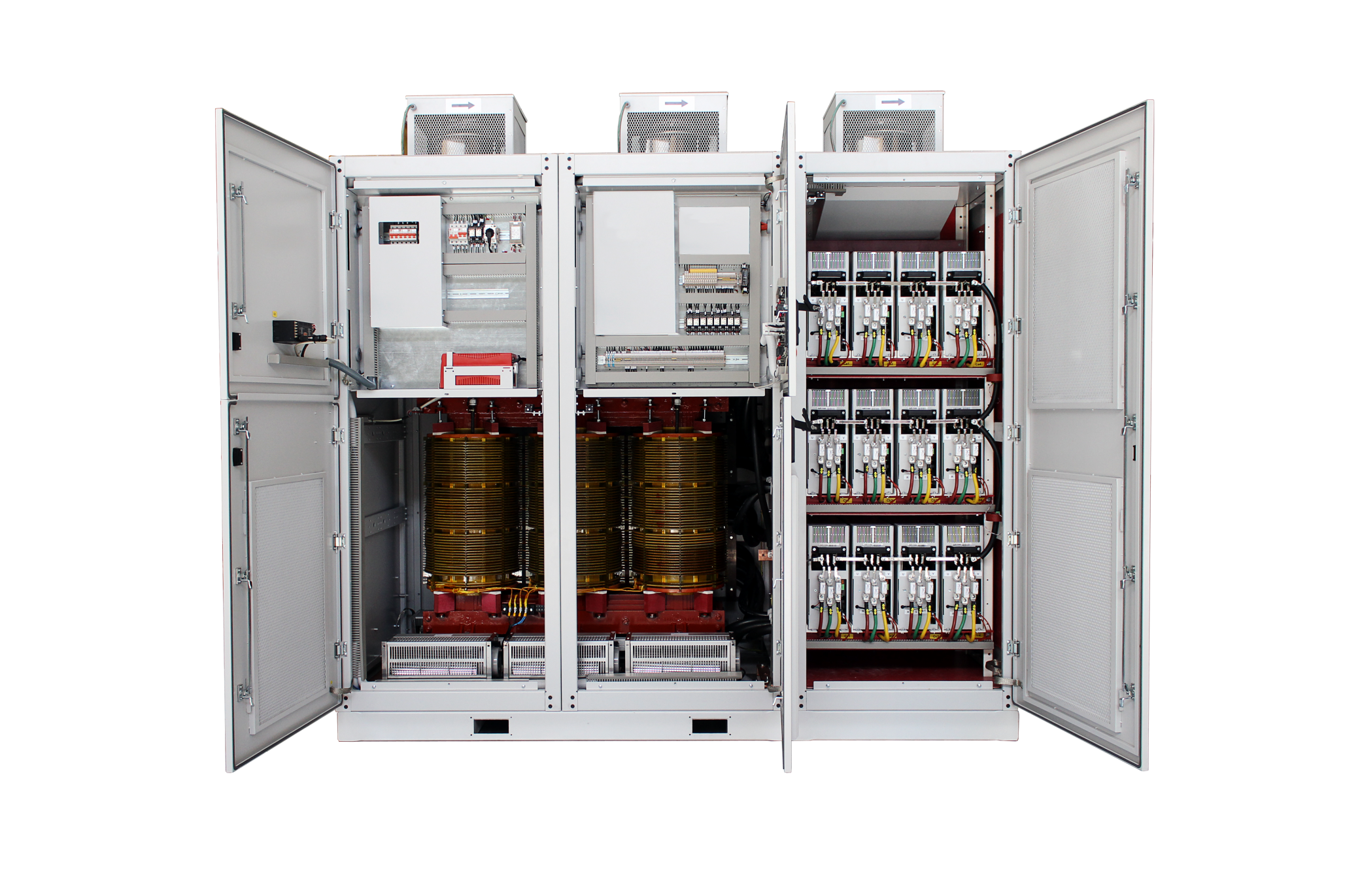 FPGA BOARD
FIBER OPTICS COMMS
MV PHASE 
SHIFT 
TRANSFORMER
POWER CELLS
 CABINET
LV POWER CELLS FUSE PROTECTED
DISPLAY & PUSH BUTTONS
USER TERMINAL
 STRIP PANEL
TRANSFORMER CABINET
CONTROL & POWER BOARD
INPUT TERMINALS VOLTAGE/ CURRENT  MEASSUREMENT & OVERVOLTAGE PROTECTION
CONTROL CABINET
POWER TRANSFORMER TEMPERATURE
MONITORING
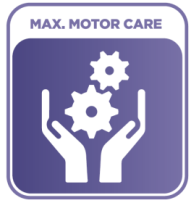 MAXIMUM MOTOR CARE
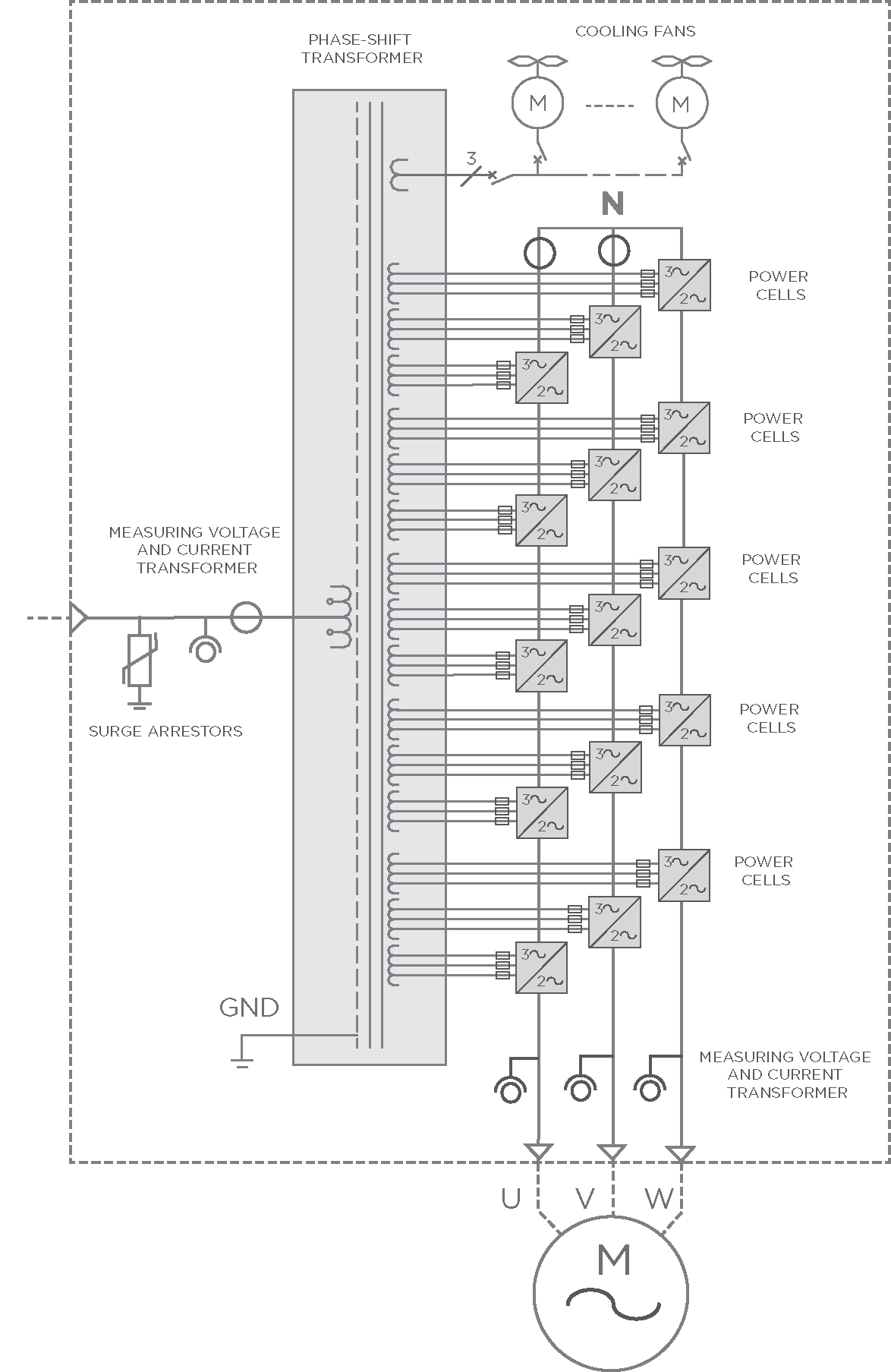 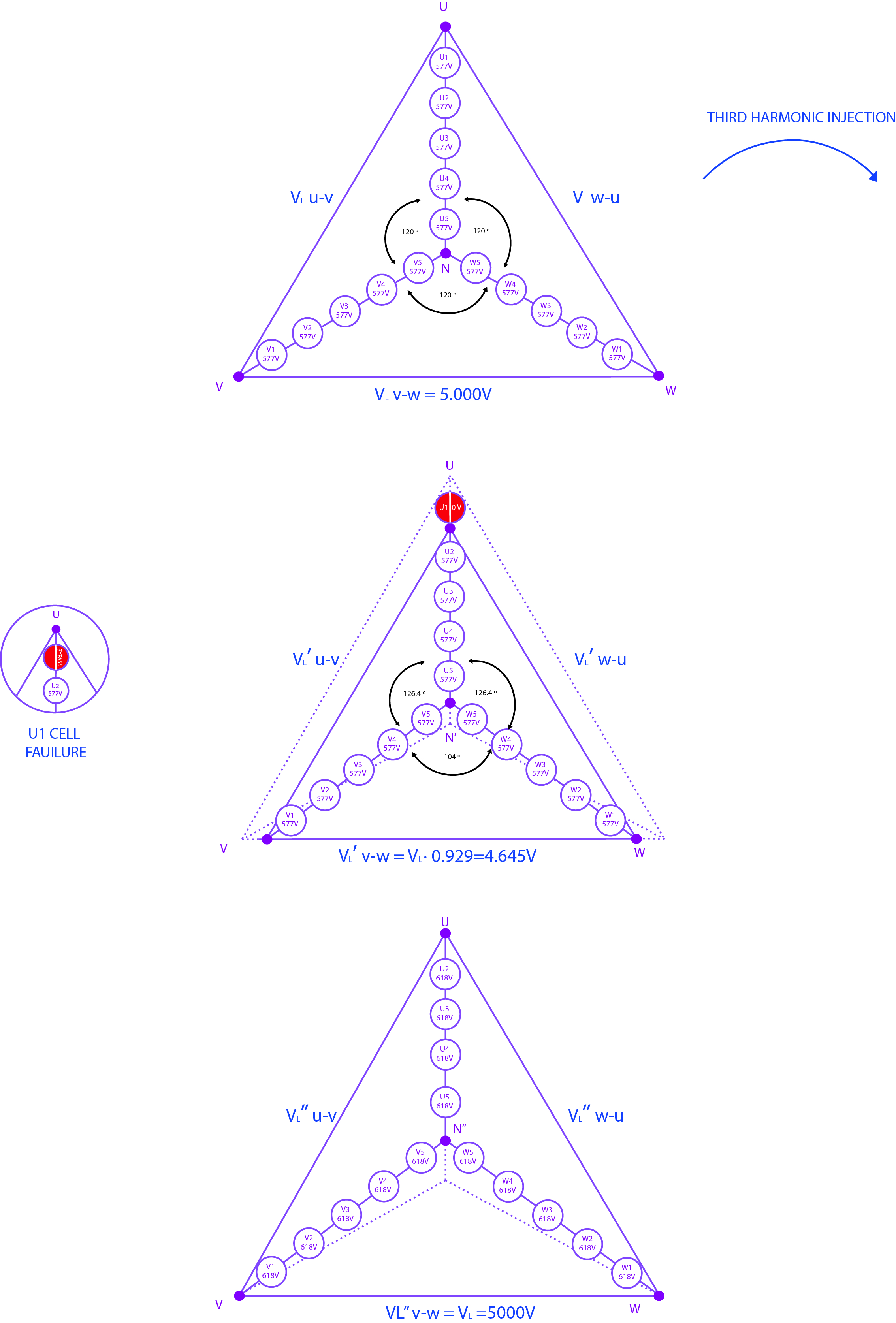 2885 V
x√3 = 5.000 Vac
577V
577V
5kV
577V
577V
577V
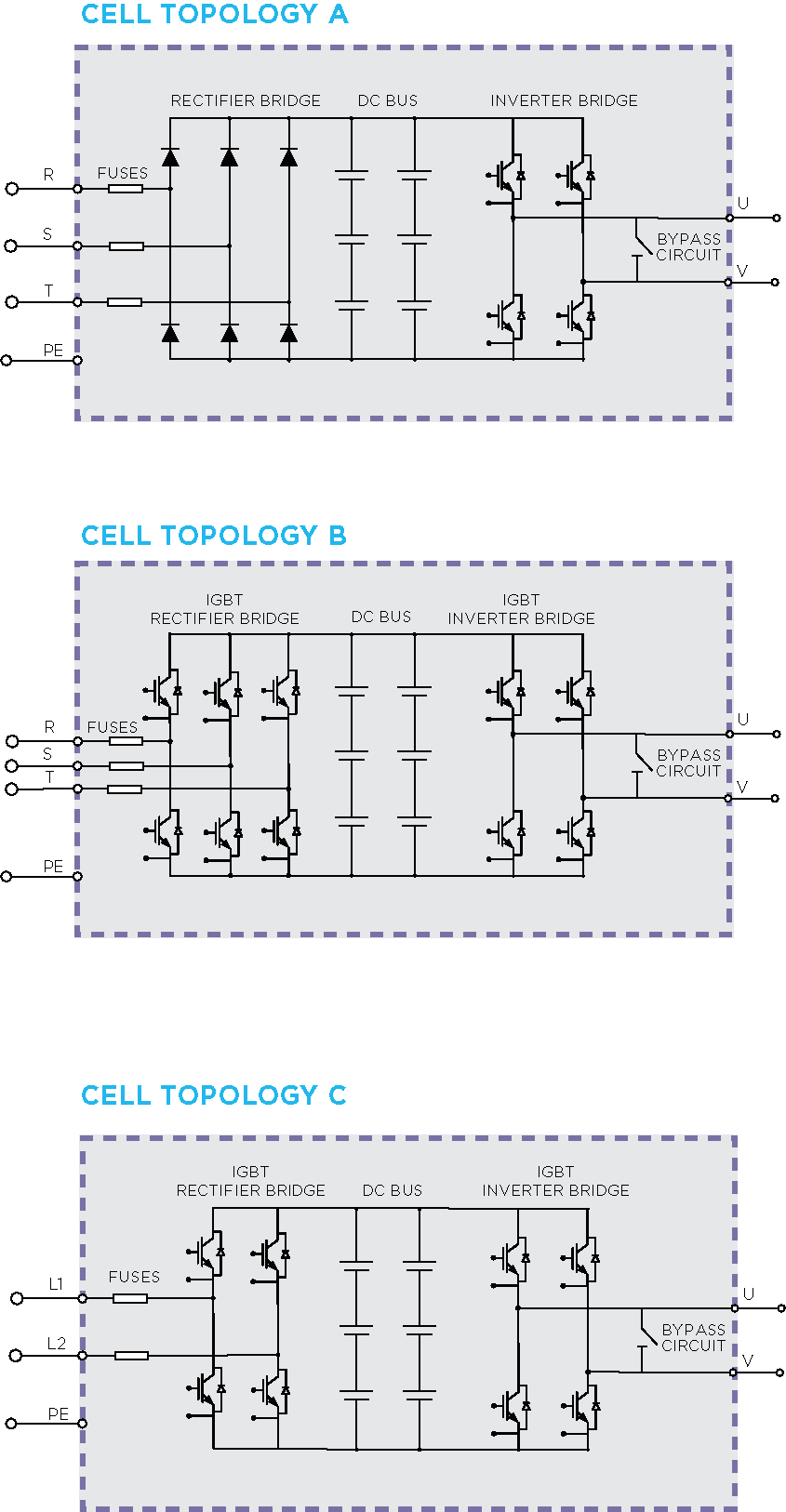 30 pulses
XMV660 TOPOLOGY
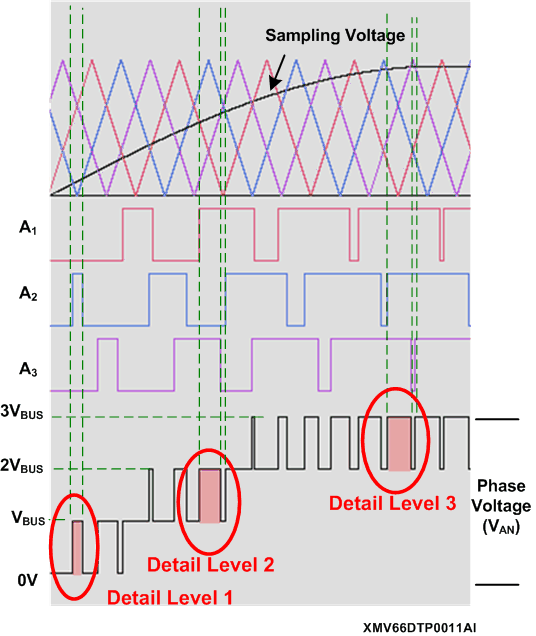 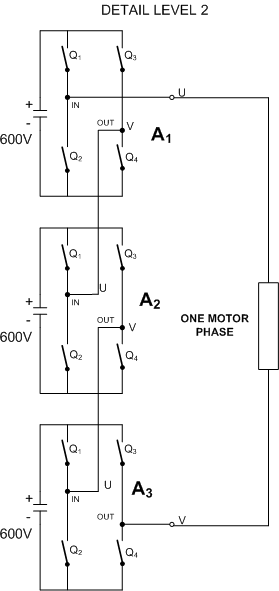 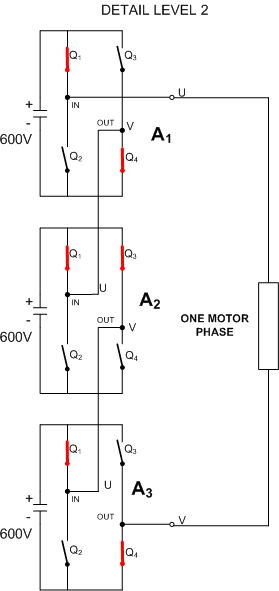 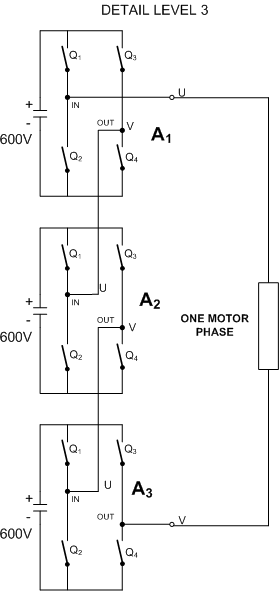 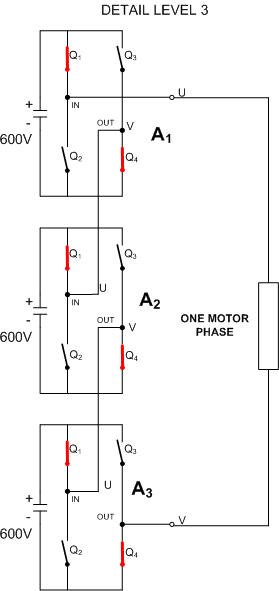 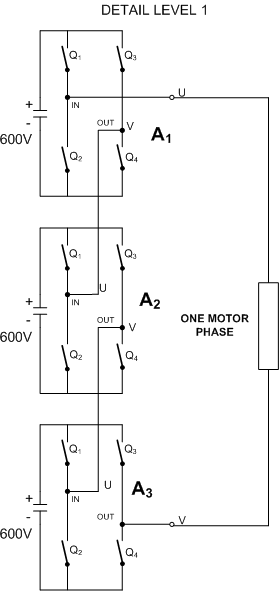 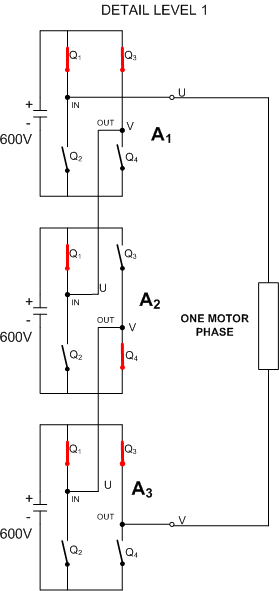 700V
700V
700V
700V
700V
700V
700V
700V
700V
Detail Level 1: Power cell A2 offers 700V at the output, power cells A1 and A3 offer 0V. Therefore, the voltage is +700V.
Detail Level 2: Power cells A1 and A3 offer 700V at the output, power cell A2 offers 0V. Therefore, the voltage is +1400V.
Detail Level 3: The three power cells A1, A2 and A3 offer  700V at the output each one. Therefore, the voltage is +2100V.
Illustrative, measured values  may vary depending on line-up and motor characteristics.
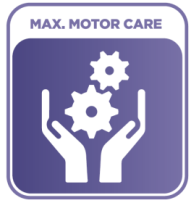 MAXIMUM MOTOR CARE
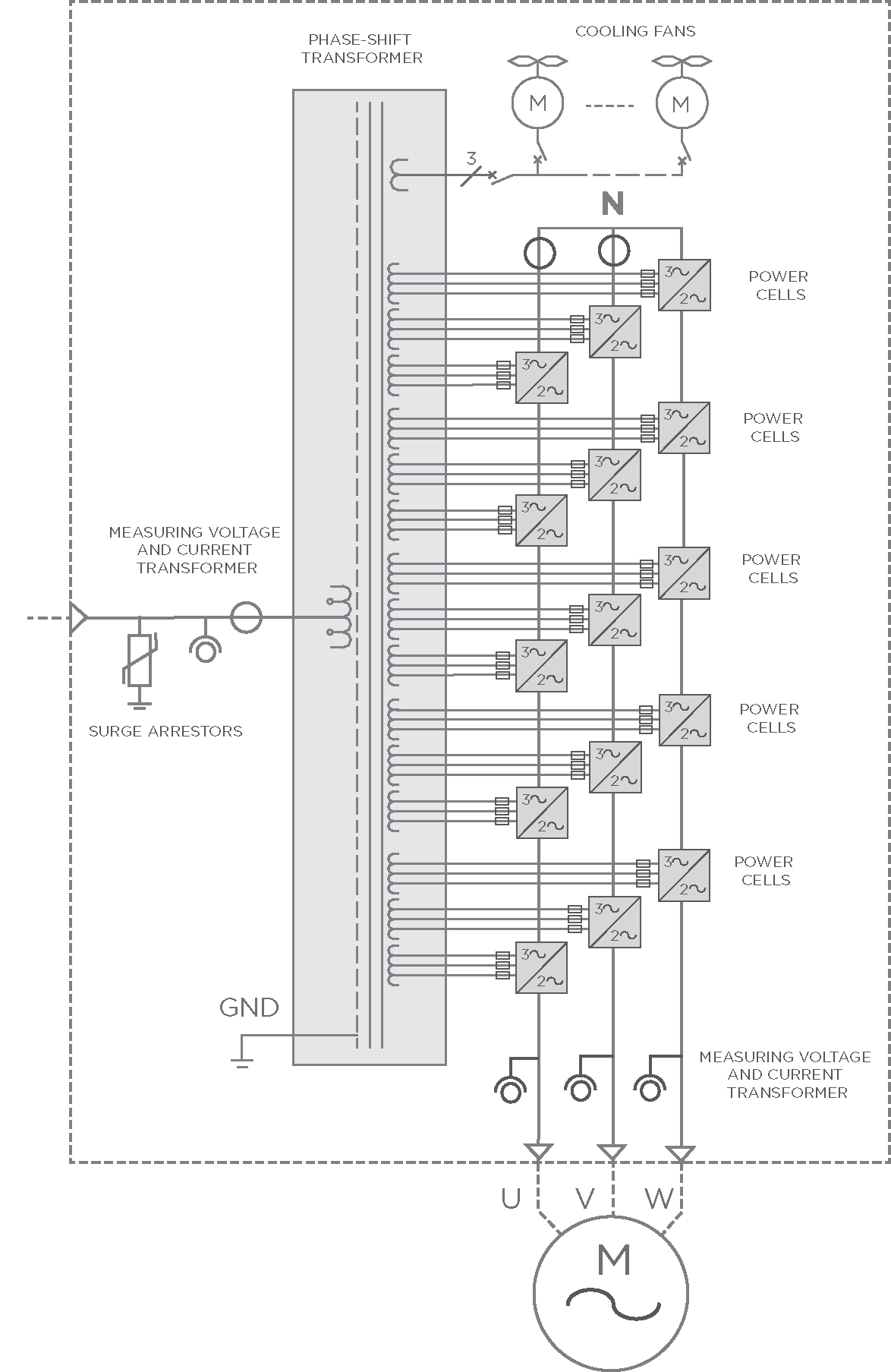 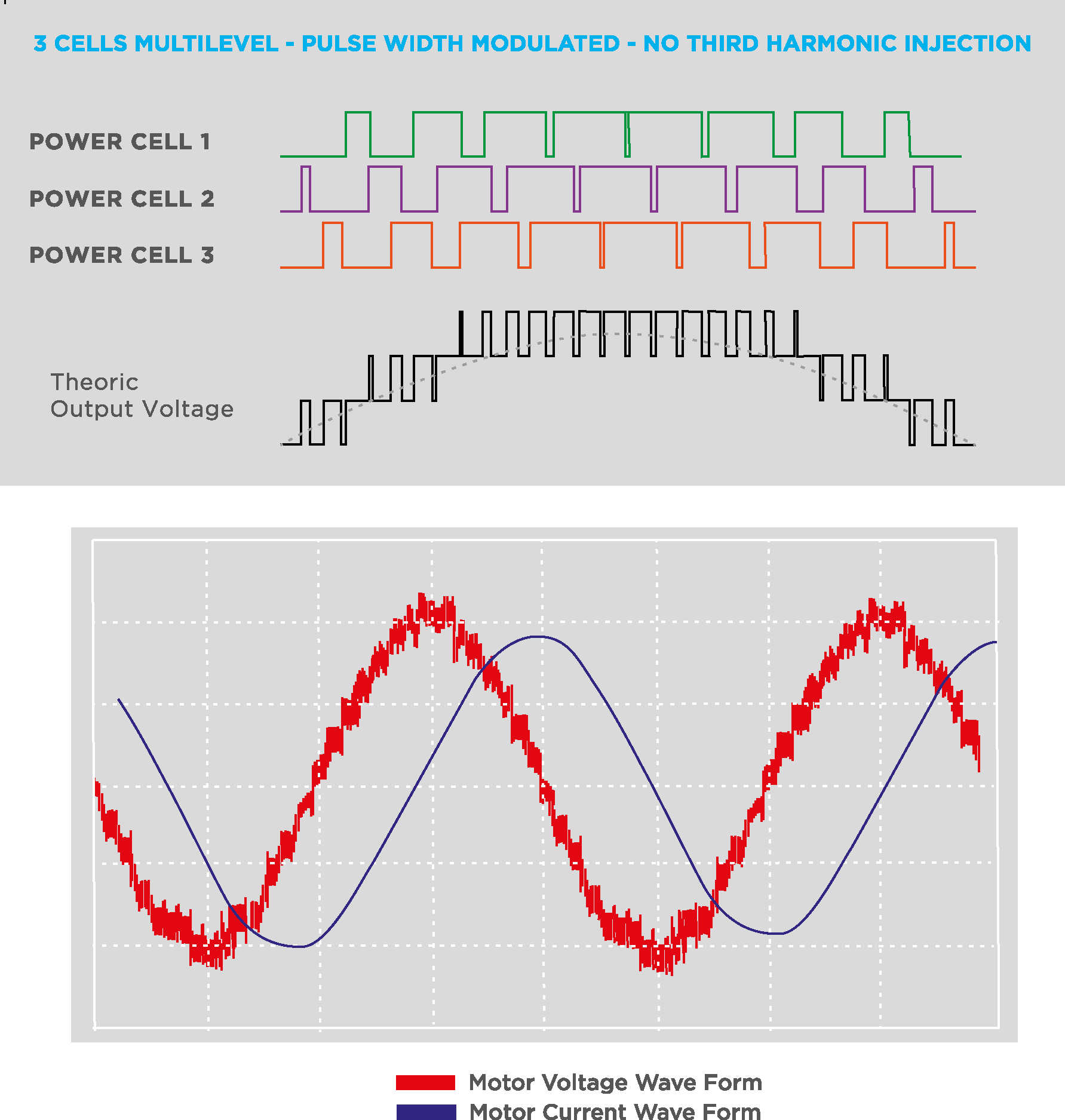 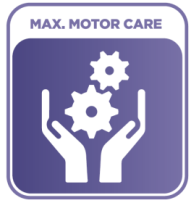 MAXIMUM MOTOR CARE
Quasi sinusoidal voltage and current output wave form therefore achieving a low dV/dt, low HVF and THDi. 
Reduces the voltage peaks at the motor winding and the common mode voltage (CMV) on the motor stator. Therefore, XMV660 can be installed with new and existing motors with standard insulation and motor cables.
Negligible common mode currents (CMC) through motor bearings allow the use of standard bearings and lubrication.
Reduce motor losses and noise caused by non sinusoidal waveforms (high THDi). 
There is no need to apply a power derating in medium voltage motors.
Reduce the induced vibrations and torque pulses on the motor shaft by implementing a multi-step pulse width modulation (PWM) with low voltage power cells.
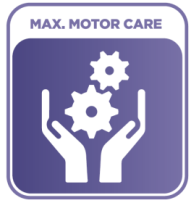 POWER CELL TOPOLOGIES
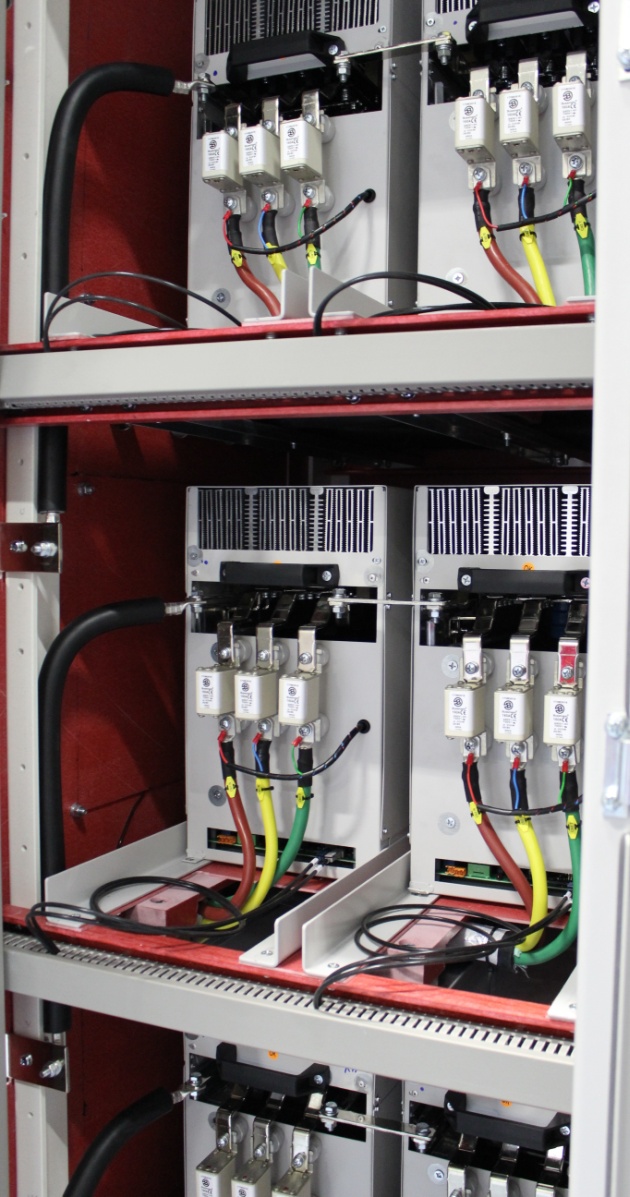 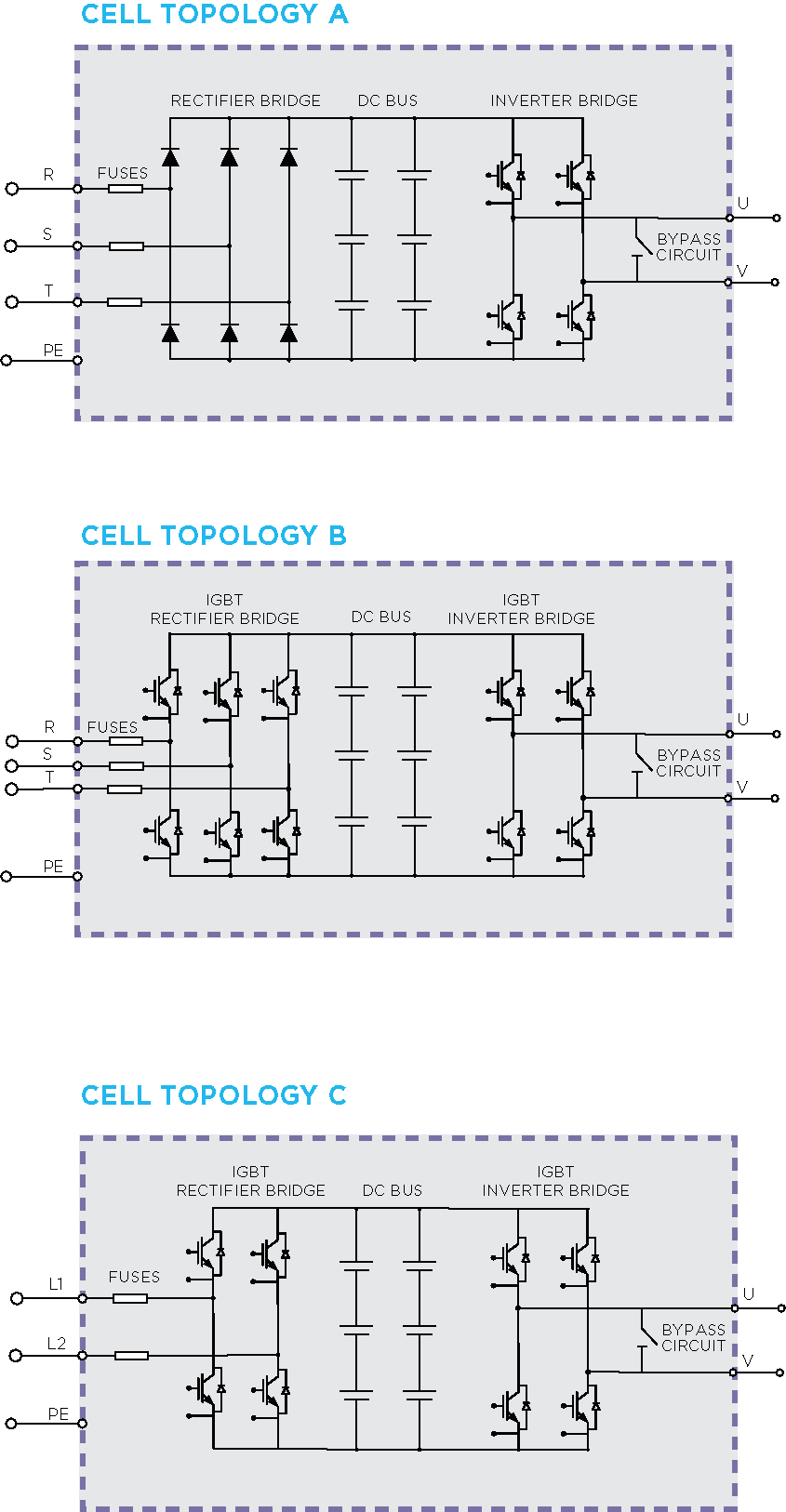 Low Input Harmonics THDi
  High Input Power Factor
  2Q operation
Regenerative drive 4Q operation 
Low input harmonics THDi
Adjustable Input Power Factor
Regenerative – 4Q
Reduced transformer complexity
Reduced internal wiring
Cell fault unbalance the power transformer
POWER QUALITY & EFFICIENCY
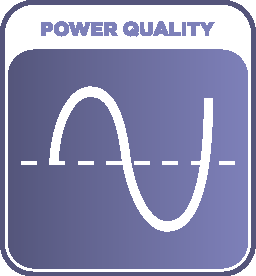 Compliance with the most stringent regulations regarding power quality (IEEE519) and electromagnetic compatibility (EMC 2004/108/EC).
An input phase shift transformer from 18 to 54 pulses reduces the THDi level, thus no costly and inefficient line harmonics filters are needed.
POWER QUALITY & EFFICIENCY
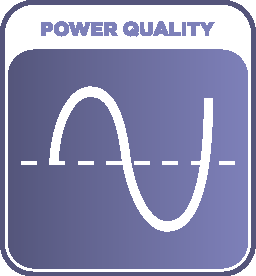 Outstanding Power Factor PF > 0.95 above 20% load, therefore no capacitor banks or active filters are needed.
High efficiency ƞ > 96 % above 40% load ( Including transformer)
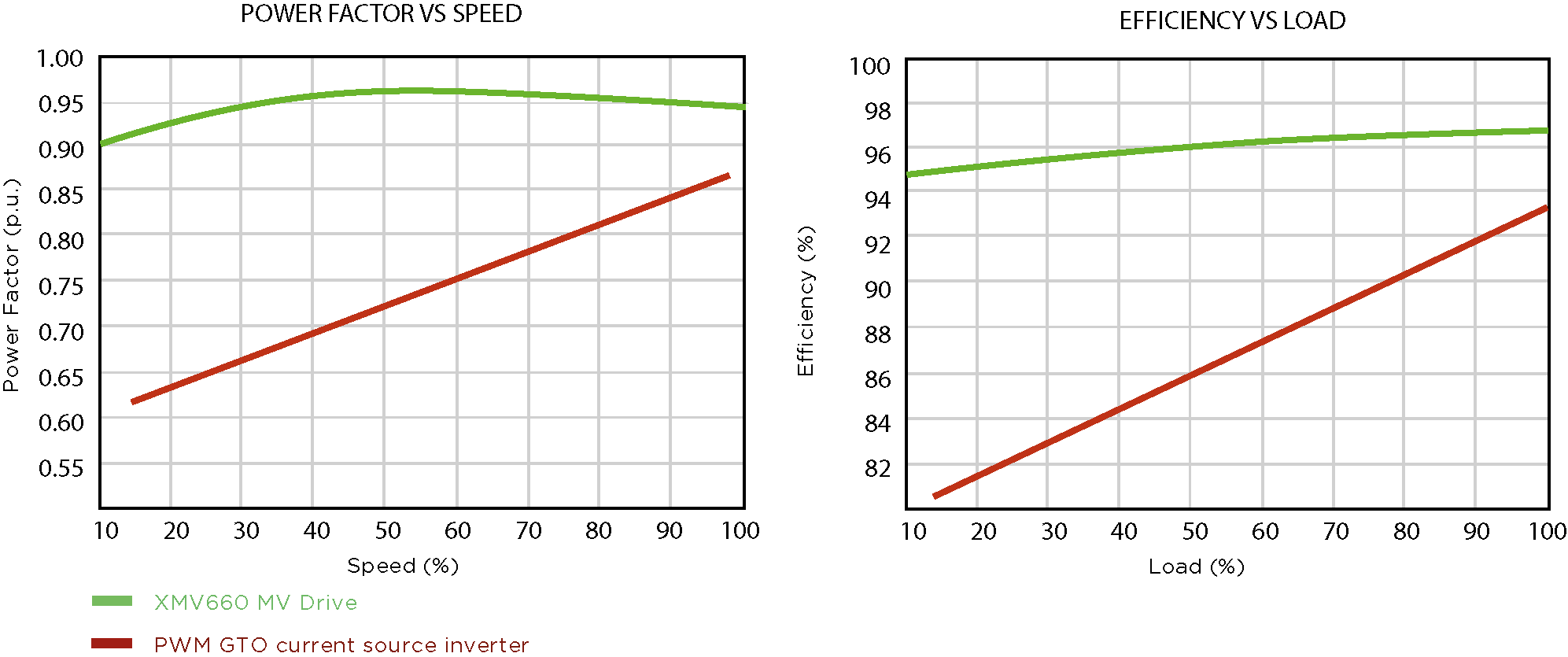 MAXIMUM RELIABILITY & AVAILABILITY
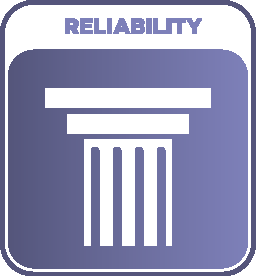 Proven Low Voltage Hardware:
 IGBTs and DC bus capacitors
Power Board 
Control Board
Delivered fully factory tested to ensure the best performance under any load condition.
Cooling redundancy and temperature monitoring (each cell and transformer) protects the drive against cooling fan clogging or failure, that can lead into drive’s overheating.
Standard Power Cells Sizes–100A, 200A, 300A, 400A, 600A, reduce worldwide spare part stocks
A fully controlled bypass in each cell and a centralized algorithm that permits the drive to keep running even when one or more cells fail, and at maximized output voltage.
Military and Aerospace conformal coating protects electronics boards
FACTORY TESTED & COMMISIONING
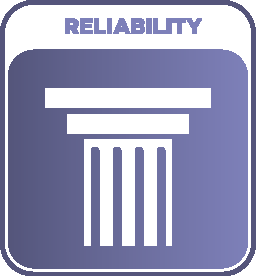 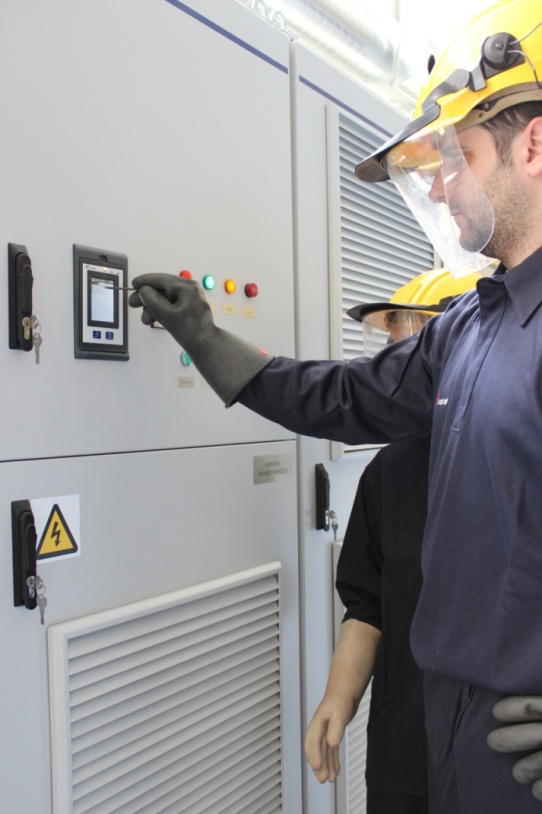 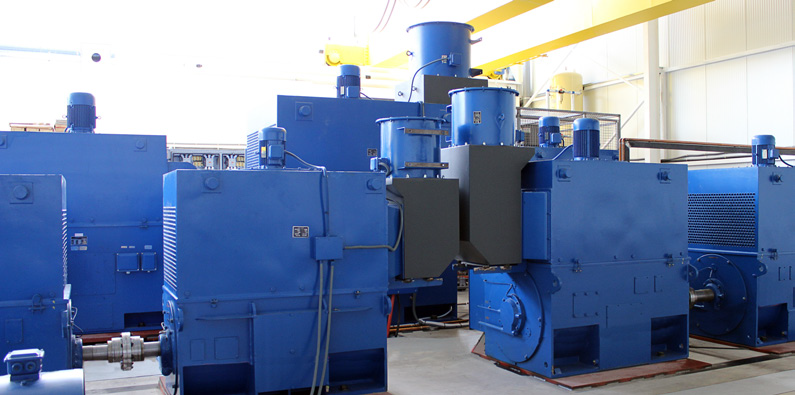 Low voltage test allow a safely fully functional performance test.
Factory tested at full current and optionally specific witness testing available.
Power Electronics personnel is present in every commissioning to get the most to your application.
MAXIMUM RELIABILITY & AVAILABILITY
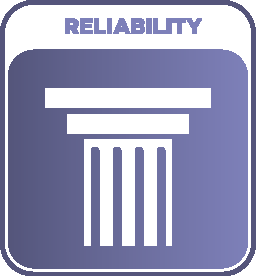 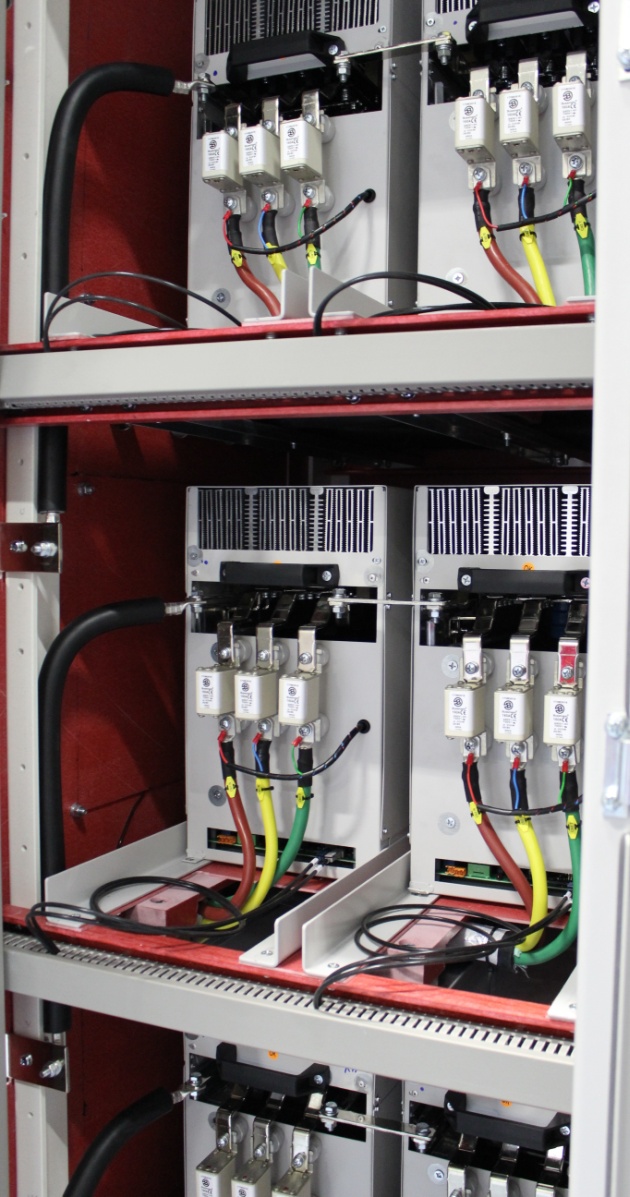 dV/dt < 1000V/ µs 
  Harmonic Voltage Factor < 0.019, No motor power derating needed according to MG1 
  All asynchronous and synchronous motor compatible
  Forced air cooled
  Operation temperature 0ºC ….50ºC. No power derating
POWER CELL BYPASS
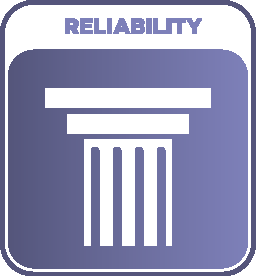 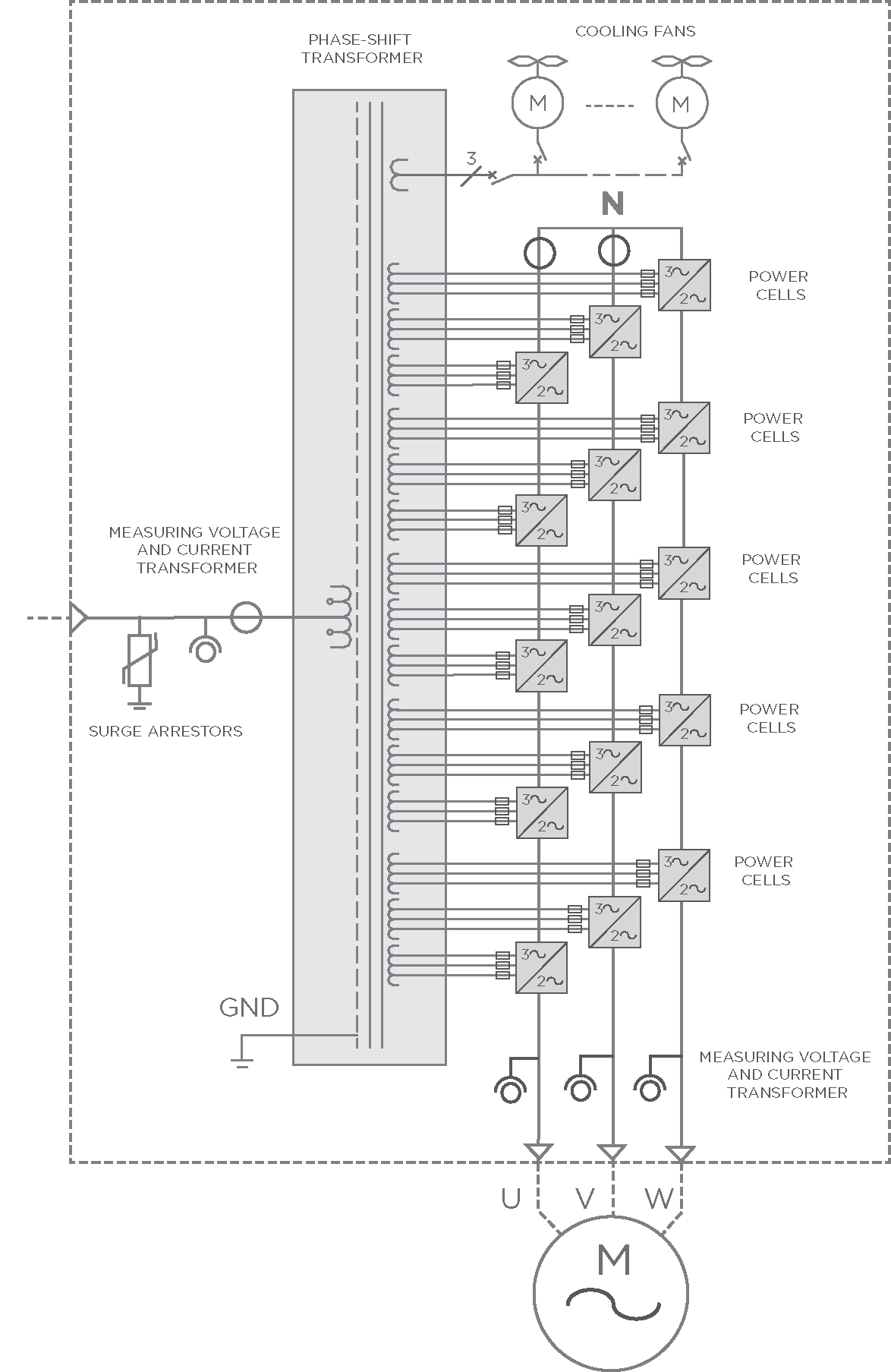 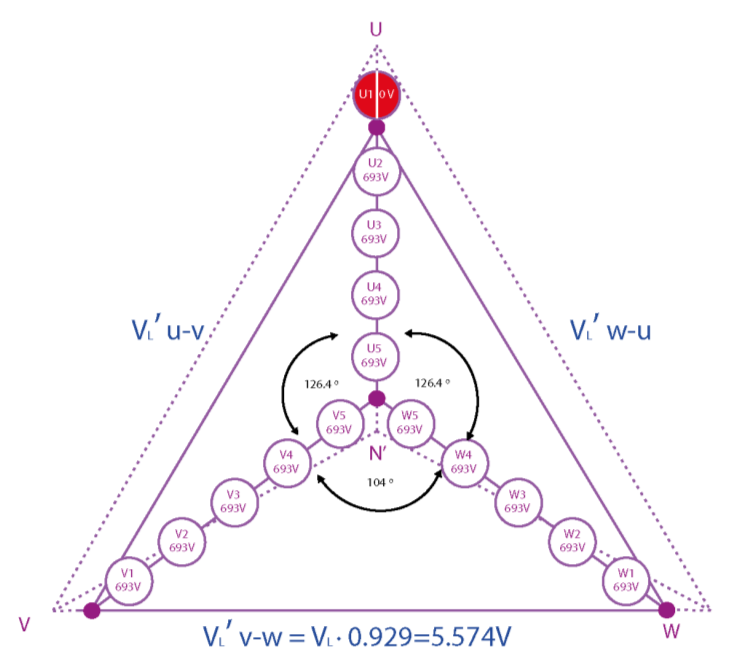 3465 V
x√3 = 6.000 Vac
693V
Cell Bypass
693V
6kV
693V
3 RD Harmonic Injection
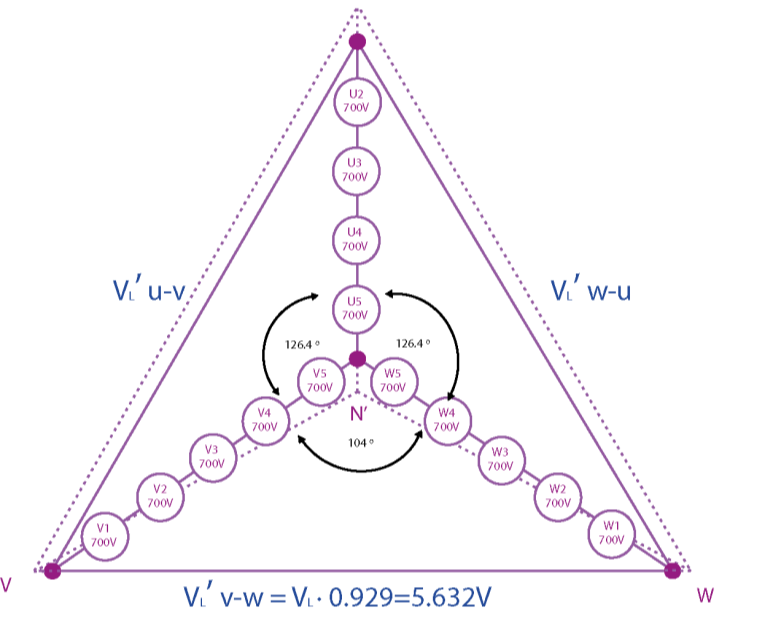 693V
693V
30 pulses
Illustrative, measured values  may vary depending on line-up and motor characteristics.
POWER CELL BYPASS
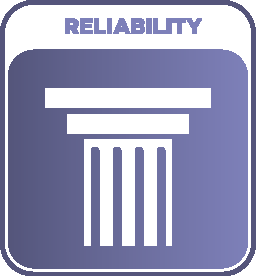 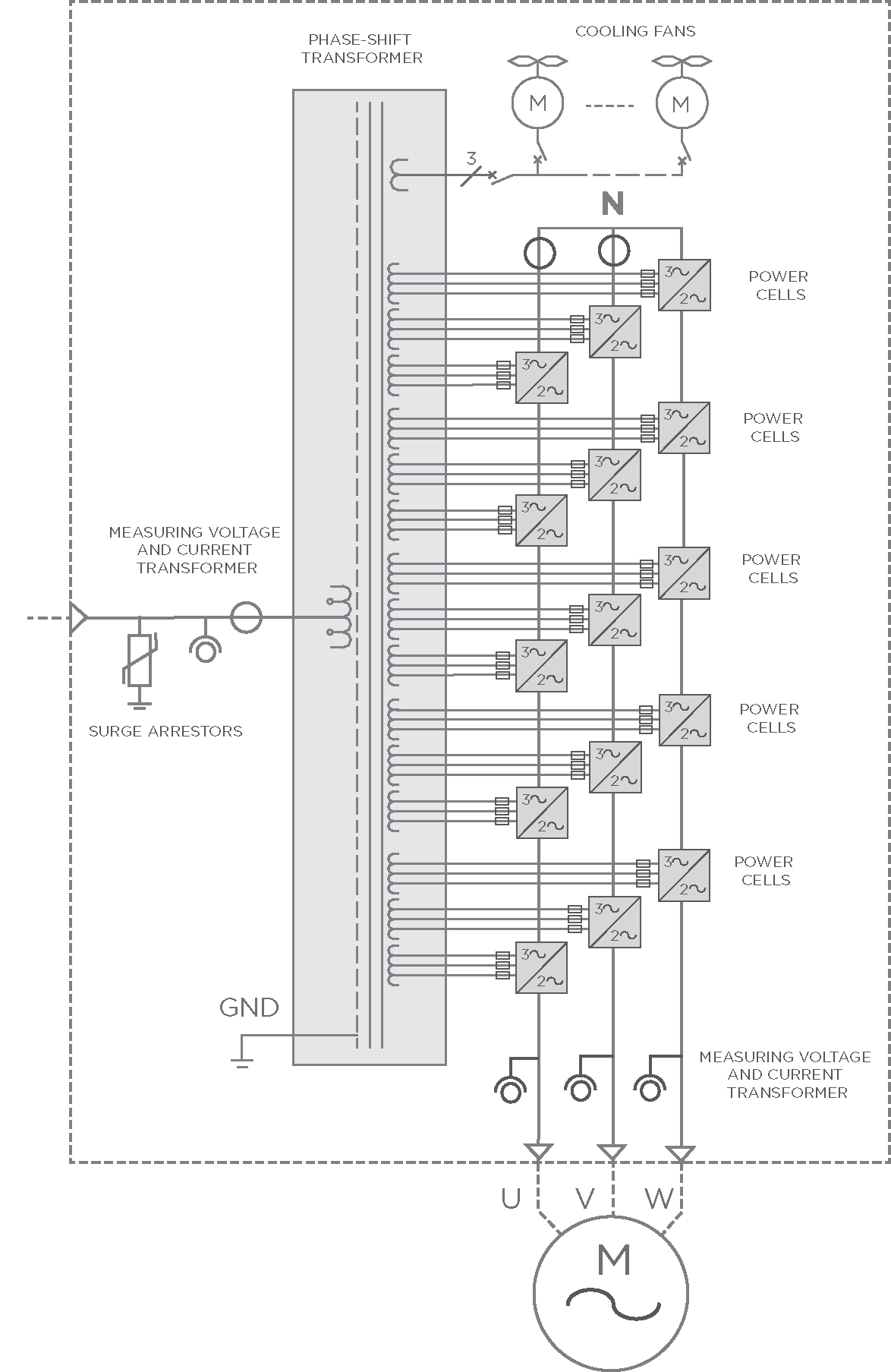 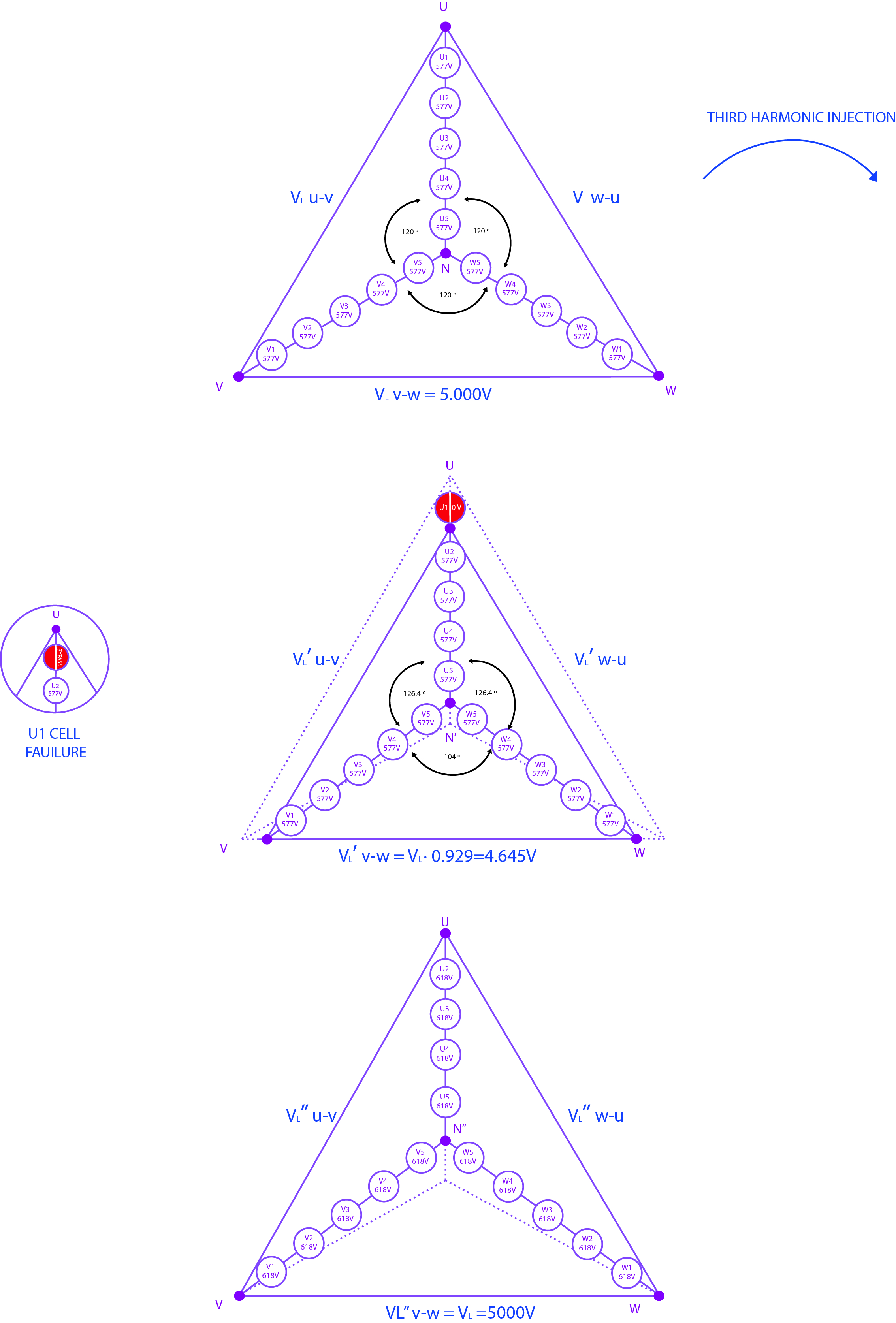 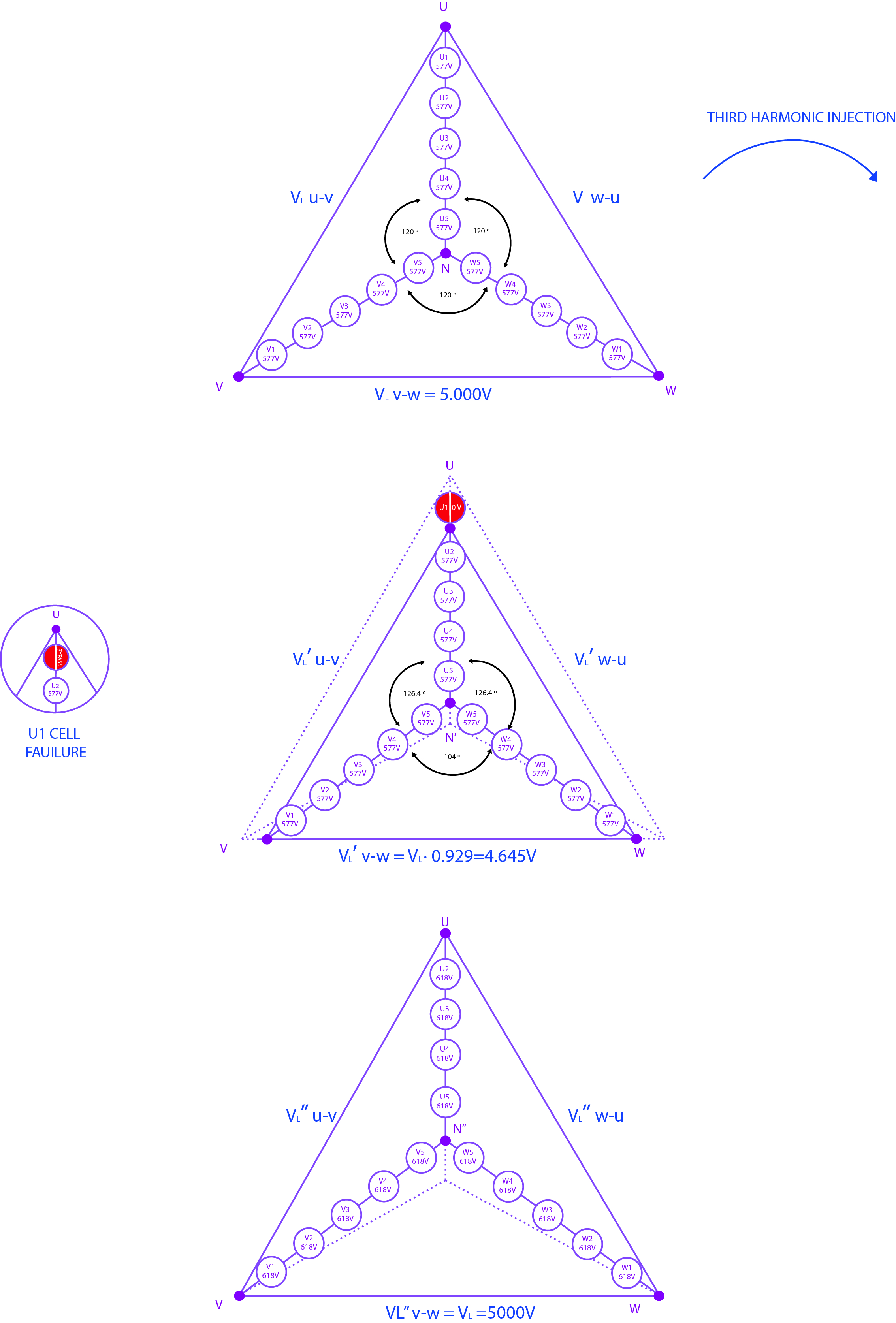 Cell Bypass
3 RD Harmonic Injection
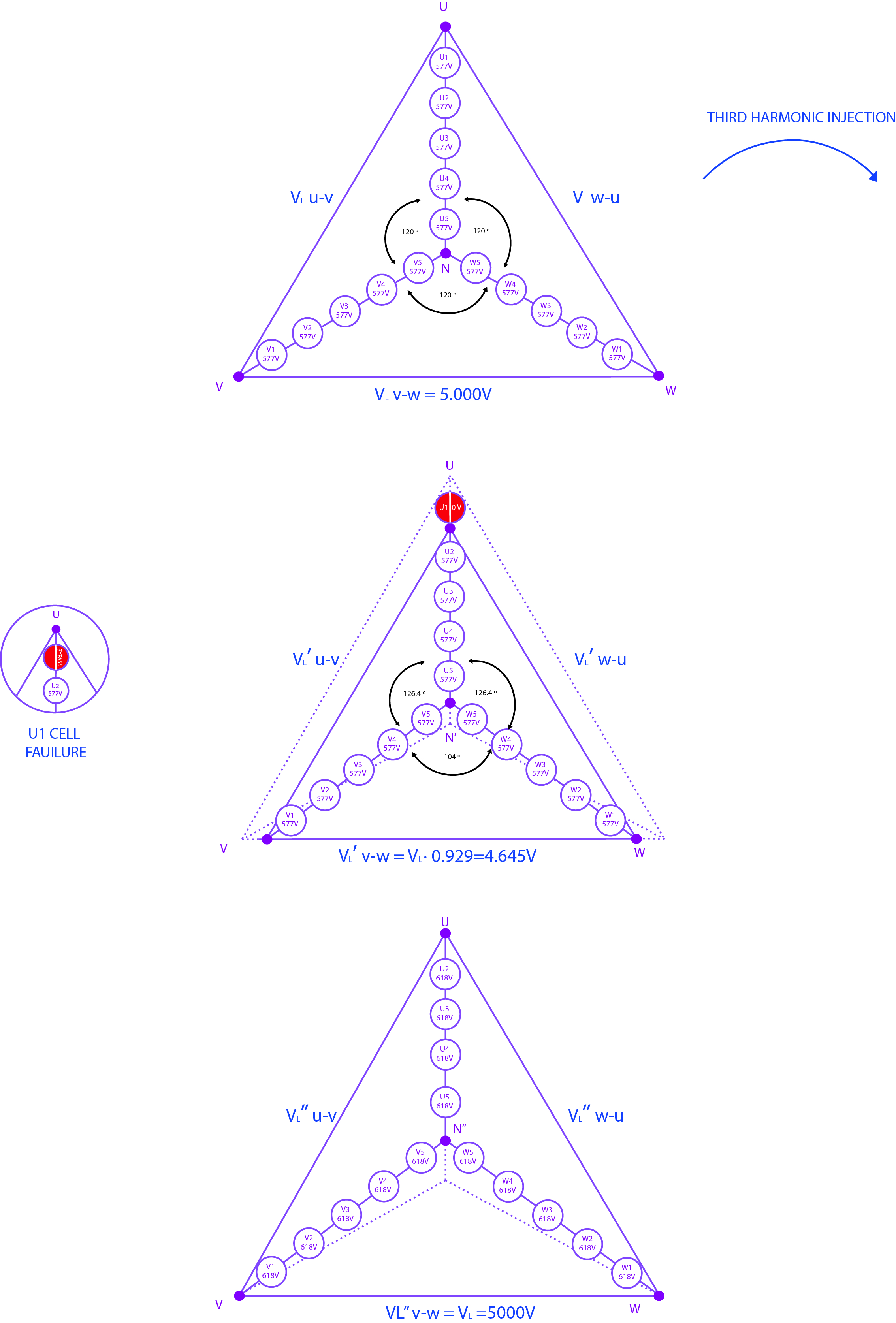 Illustrative, measured values  may vary depending on line-up and motor characteristics.
PULSE WIDTH MODULATION +  3RD HARMONIC INJECTION
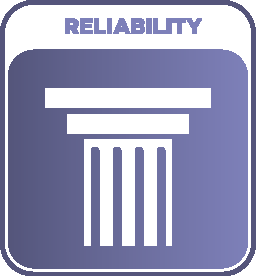 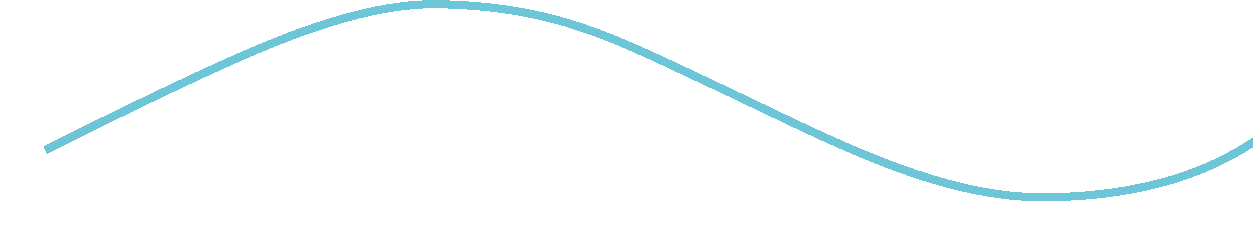 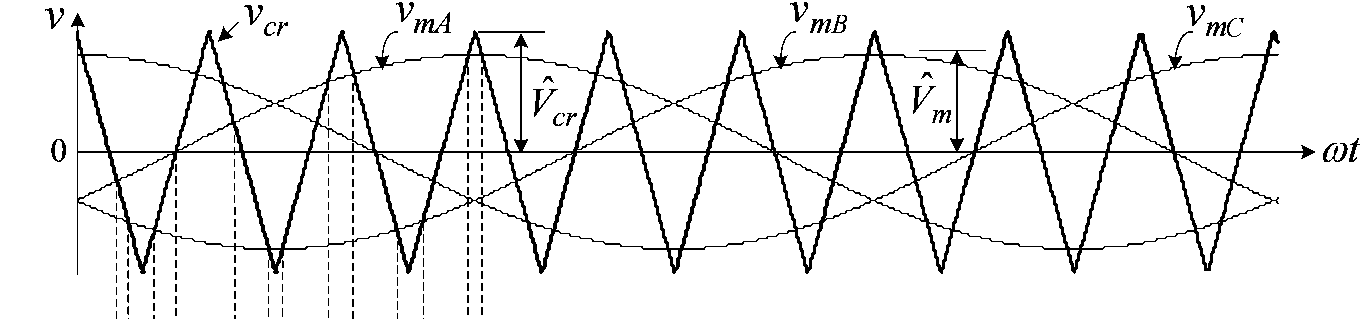 Modulating waves
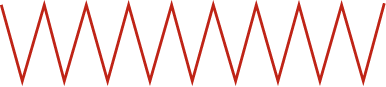 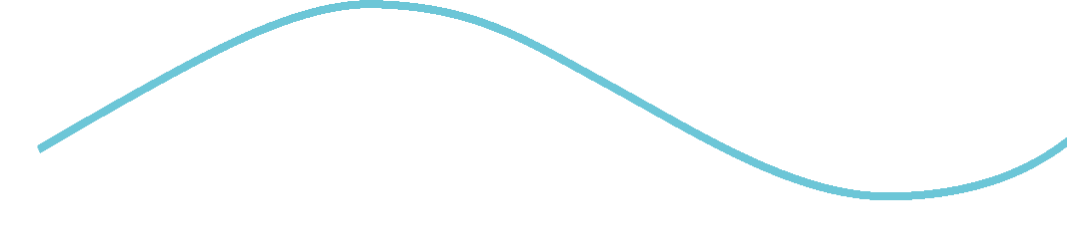 Carrier wave
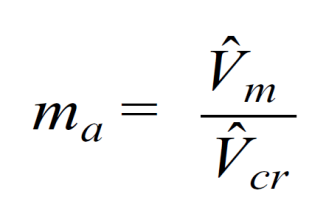 >1 – Overmodulation
High THD
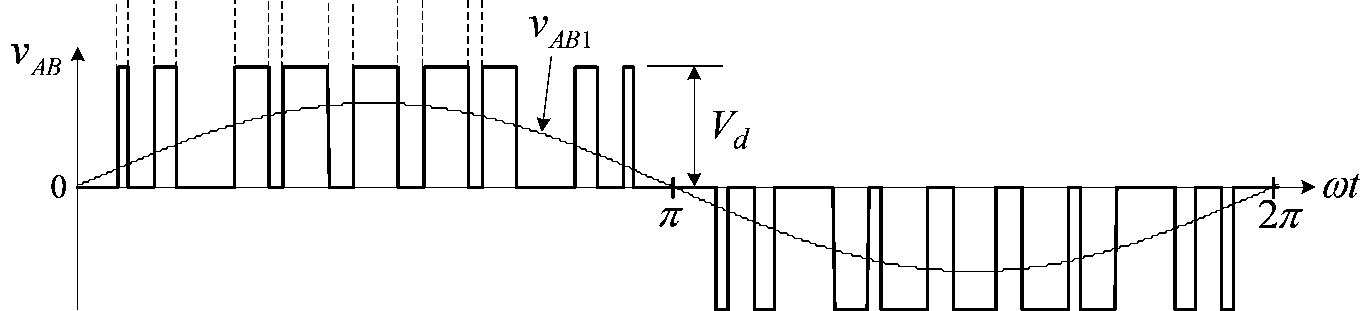 High Output Voltage
PWM wave
3 RD  HARMONIC INJECTION
<= 1
Lower THD
Lower THD
Reduced Output Voltage
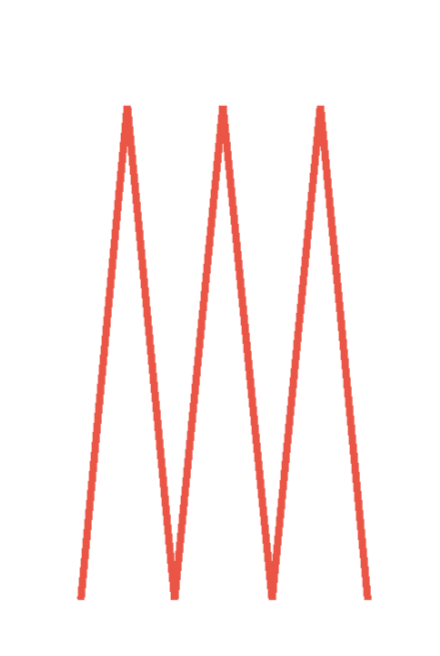 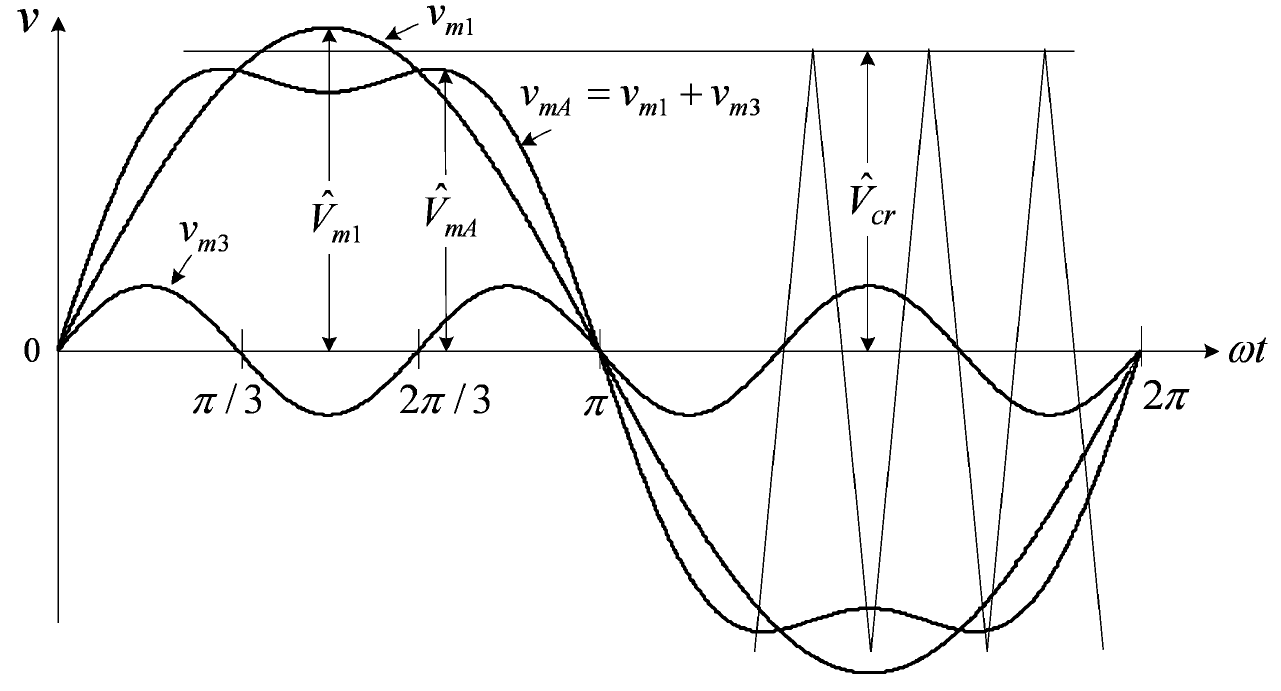 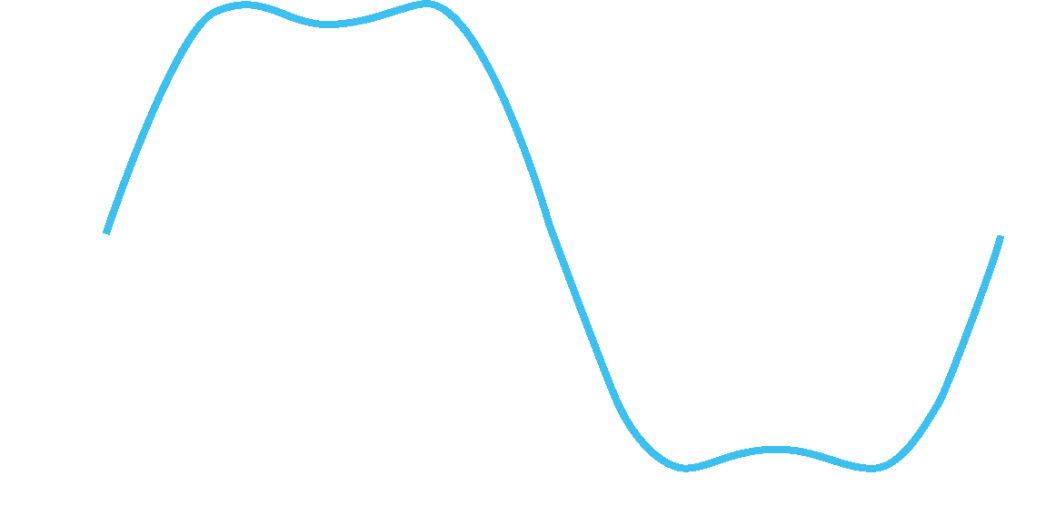 High Output Voltage
Modulating wave
Compensation of faulty cells voltage (15.5% boost)
Carrier wave
LCL Filter  &  SC
POWER CELL BYPASS
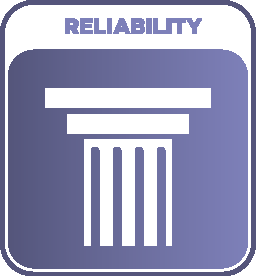 6 Cells Configuration
100 % Output current is always available
  A motor operating at a lower voltage can still maintain torque and speed by increasing the VSD output current. This is done automatically by XMV660 control, under the protection’s supervision.
Illustrative, measured values  may vary depending on line-up and motor characteristics.
POWER CELL BYPASS
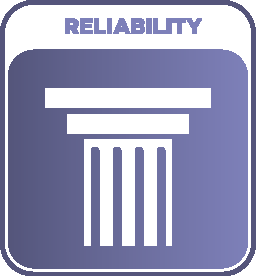 5 Cells Configuration
4 Cells Configuration
Illustrative, measured values  may vary depending on line-up and motor characteristics.
VOLTAGE RIDE THROUGH
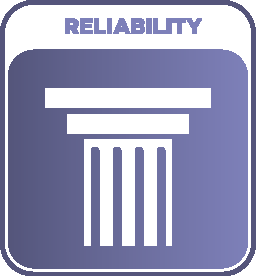 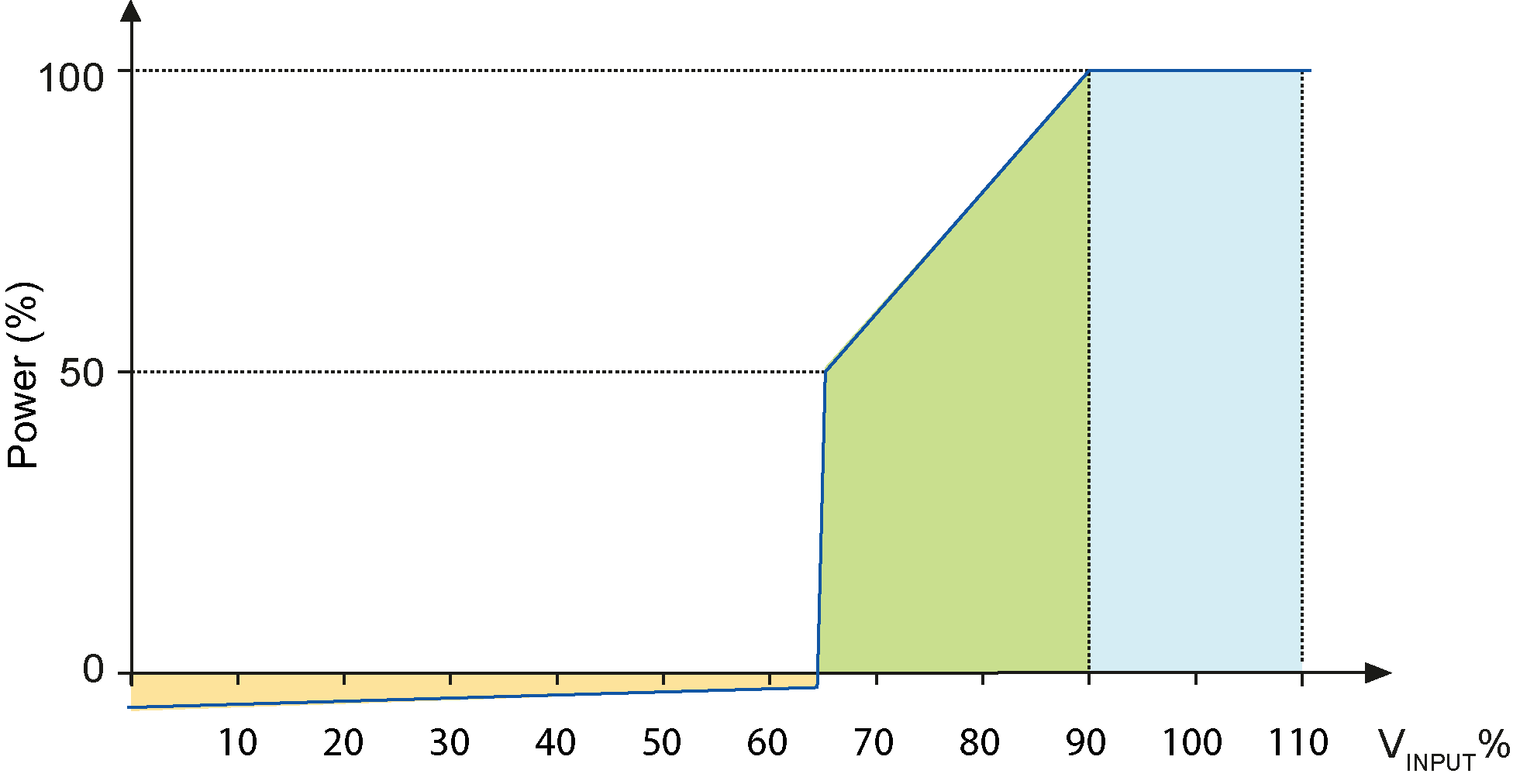 Standard operation, maximum torque and overload available.
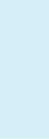 Power & Torque is reduced proportionally. The drive can work indefinitely in this mode because rated current  is no overpassed.
XMV660 maintains synchronism with the motor and absorb power in order to maintain DC bus voltage. If DC voltage decrease below the limit, the VSD trips and stops the application. The number of cycles that XMV660 will remain connected depends on the load type.
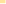 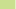 SAFETY AND PROTECTION
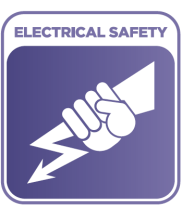 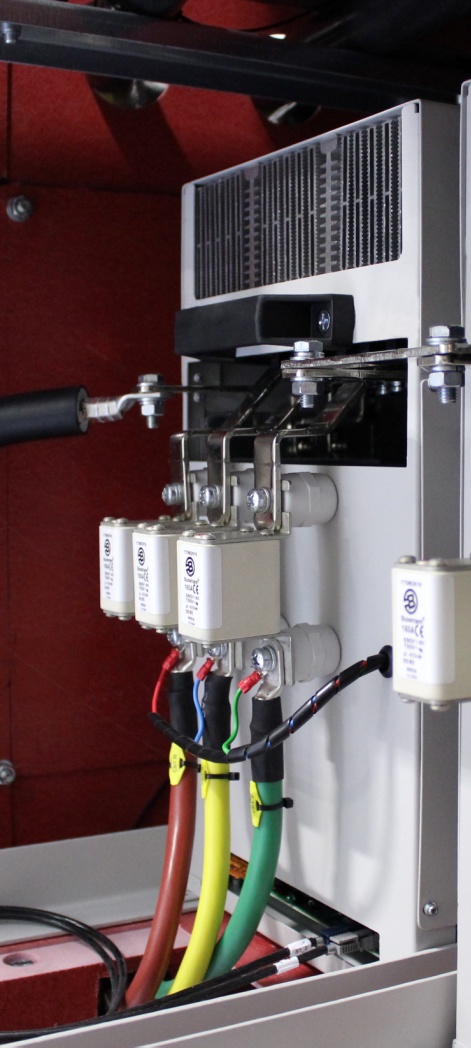 Built –in hardware and software protections reduce the associated risk of medium voltage facilities. 
Input, output and each individual power cell monitoring protects your valuable rotating assets (pump, fan, conveyor, compressors…and drive) .
Each cell is protected by three fuses that provide overcurrent protection to the rectifier bridge.
Optionally it is available with a soft load system that magnetizes the transformer and charges each cell DC bus. This system limits the inrush current at the drive’s connection.
The optional input protection modules avoid the need for medium voltage protection switchgear. 
Safety system, mechanical interlocks, restricted settings access with password and a warning buzzer will warn you of unexpected operation.
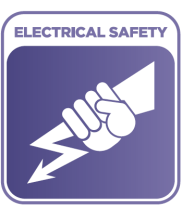 SAFETY AND PROTECTION | INPUT TRANSFORMER BENEFITS
An input phase-shift transformer offers a wide variety of benefits to your installation:
Protects power rectifier bridge semiconductors and withstands grid transitory anomalies.
Reduces the short circuit power and therefore the fault current in case of an unlikely internal isolation defect.
Compensates grid and drive voltage drops by using an on-site tap adjustment of the transformer. The motor will work under the rated voltage avoiding undesired motor oversizing and overheating.
A tailor made input transformer allows the user to order a different input and output voltage. Thus, there is no need to install further transformers or switchgear, and allows the user to work with different rated voltage equipment within the same facilities.
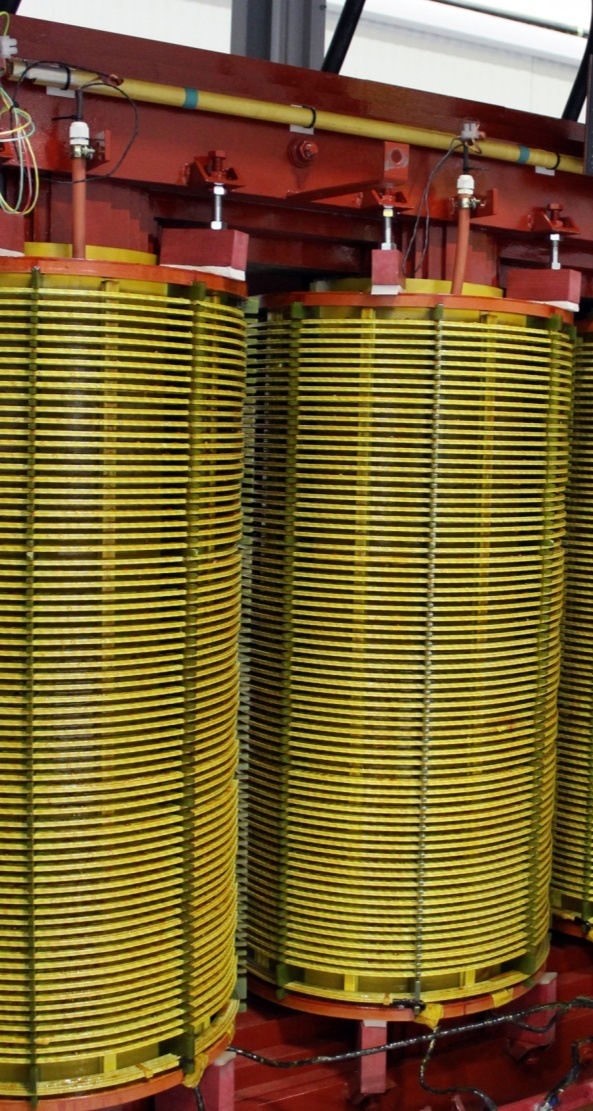 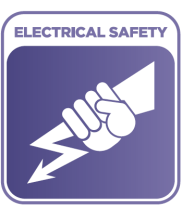 SAFETY AND PROTECTION | PROTECTION LIST
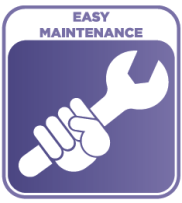 MAINTENANCE FRIENDLY
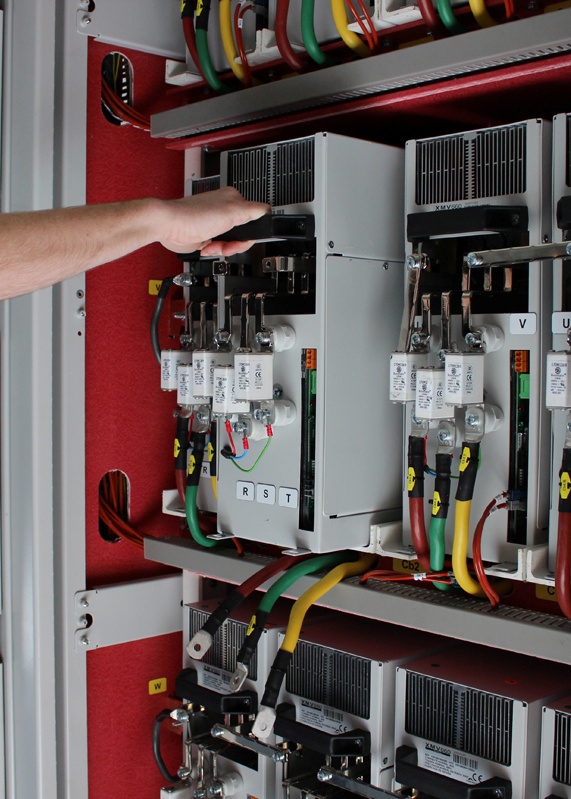 XMV660 is delivered with three adjoining or integrated cabinets: power transformer cabinet, power cells cabinet and control cabinet. All of them are designed to provide an easy front access that simplifies maintenance and supervision.
The transformer can be installed out of the plant room in order to reduce indoor heat loads.*
An accessible front connection together with built-in guide frame permits power cells to be manually changed by an operator with the aid of the delivered trolley.

* Consult availability
ACCURATE AND POWERFUL CONTROL
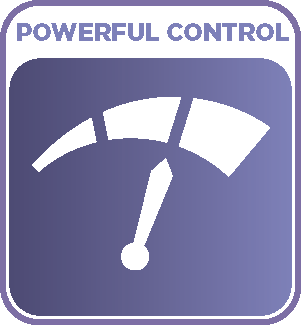 PMC-OLTC is the unique master-slave motor control that allows the synchronization of multiple drives and motors without encoder. The result is a smooth, powerful and fast response with the least maintenance and supervision. 

PMC factory settings and motor nameplate parameters ensure perfect performance without enabling the auto tuning function during commissioning. We have invested in new control methods to simplify settings. A fast and reliable commissioning saves time and money.

Start and Stop maximum control. Thanks to the MBC (Mechanical Brake Control), the Pre-Magnetization and Delay off IGBT, the loaded process will have a smooth start and stop.
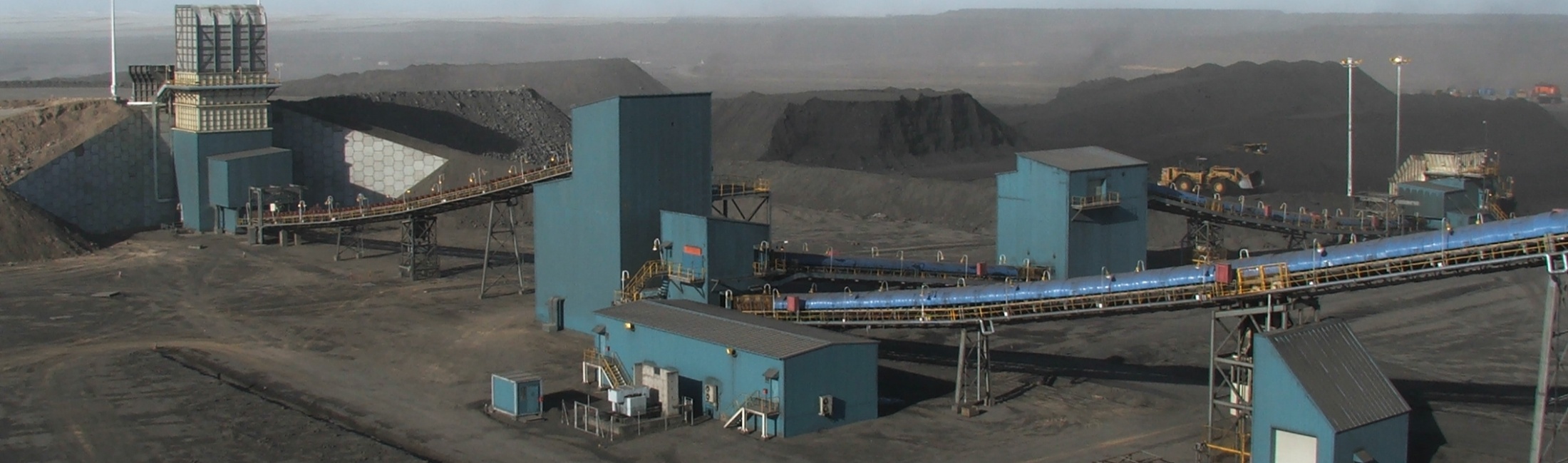 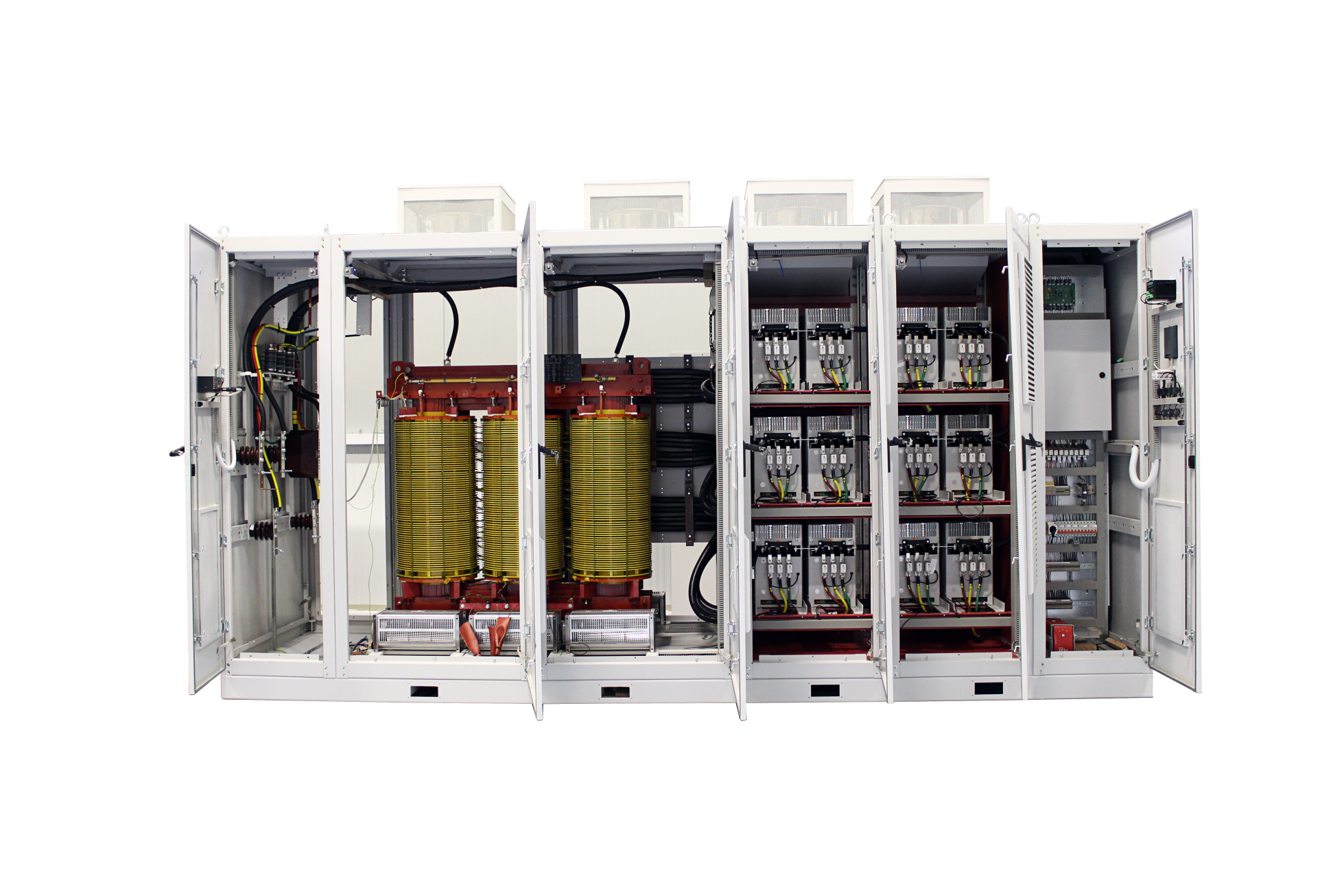 CUSTOMIZED SOLUTION
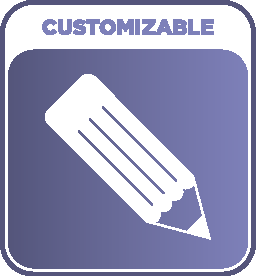 CABINET FEATURES
IP54 protection degree, stainless steel enclosure, specific RAL, tailor made labeling. 
Incoming MV cable or busbar connection from top, right or backside.
Lined up VSDs with common main input bus bar and protection.
INPUT PROTECTION MODULE
VSD bypass with fully controlled line and bypass vacuum contactors
Automatic circuit breaker, fuses, withdrawable contactor, on-load disconnector with and without fuses. 
Earthing switch
Motor protection relay
Commutation cells
CONTROL AND PUSHBUTTONS
Pushbottons, selectors and pilots.
Digital and analogue I/O preconfiguration 
Customized user terminal strip 
PTC and PT100 relays 
Process and motor encoder boards.
Optional communication protocols (Profibus-DP, Dvicenet, Ethernet Modbus TCP, N2 Metasys, CAN Open…) 
Power PLC dedicated applications
USER FRIENDLY INTERFACE
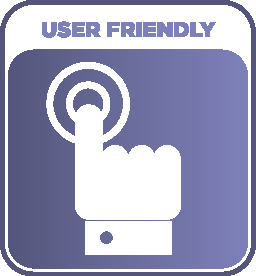 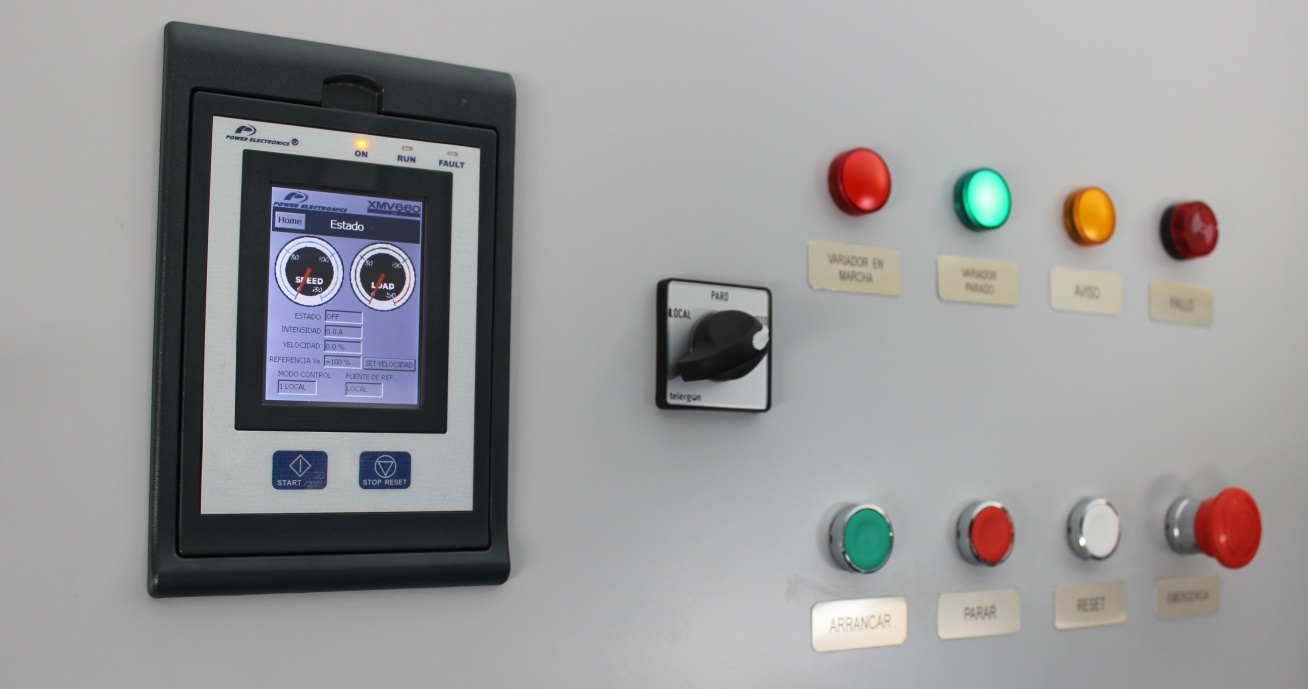 Red: Run
Green: Stop
Amber: Warning
Red (()): Fault
Emergency stop pushbutton
Green: Local start
Red: Local Stop
White: System reset
Colour touch-screen display 3.5” with integrated pen.
4Gbytes Micro SD for register and notification of faults, events and configurations.
Quad band GSM modem / Start, Stop, reset and remote consultations with SMS.
Ethernet RJ45 dual connection, micro-USB connection
Possibility of external or battery 5Vdc power supply
Control mode selector (local, remote, stop)
CUTOMIZED SOLUTONS AVAILABLE
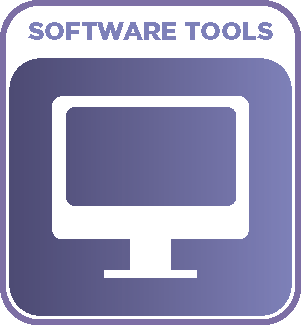 DEDICATED SOFTWARE TOOLS | POWERCOMS
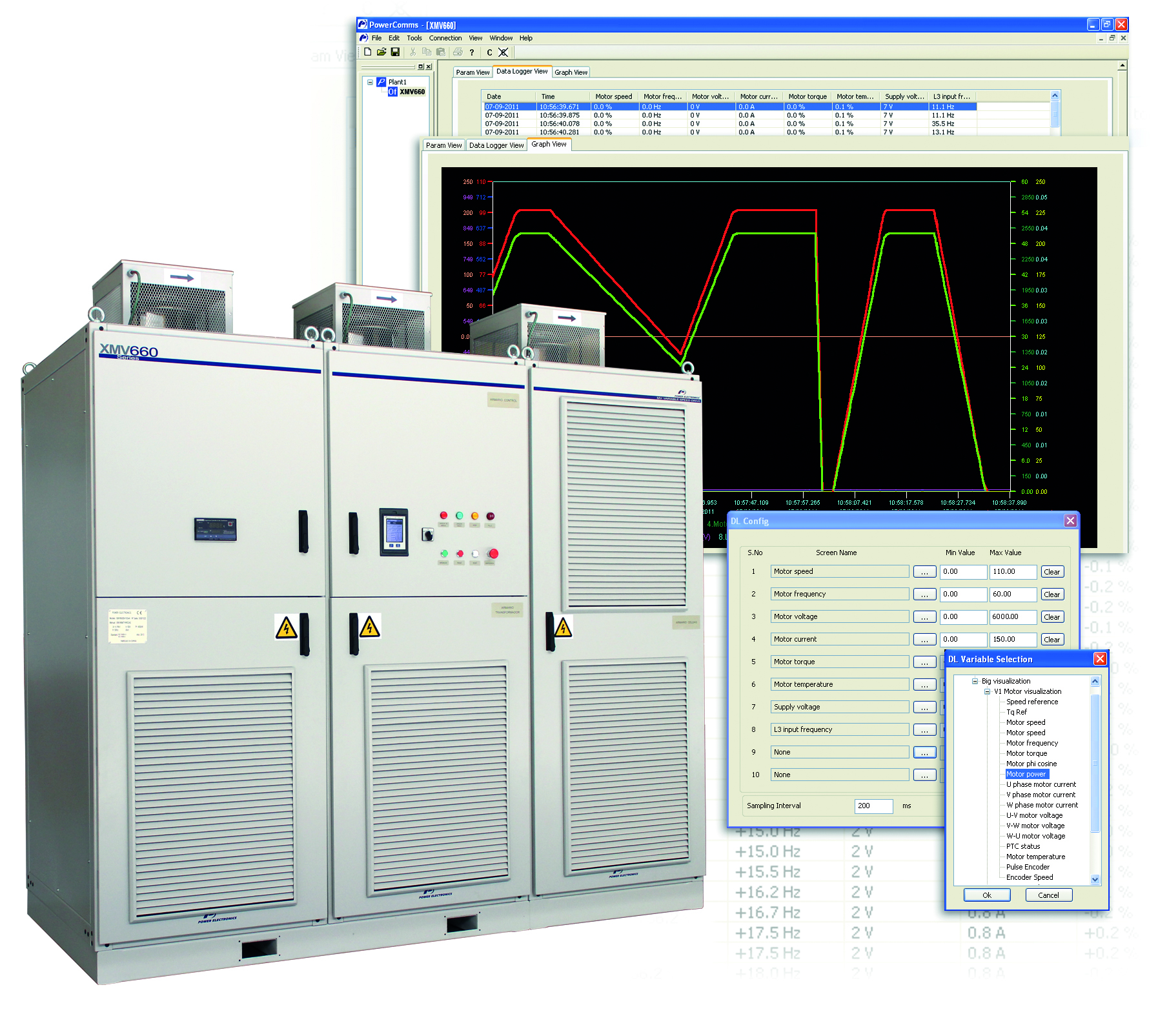 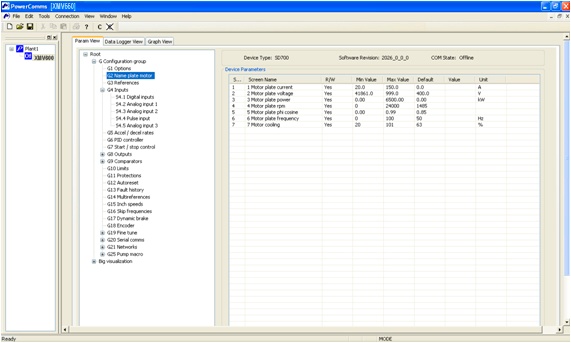 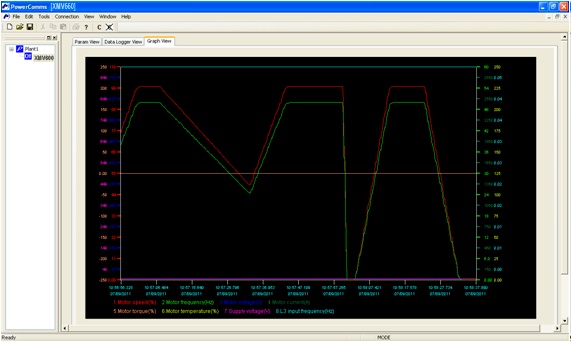 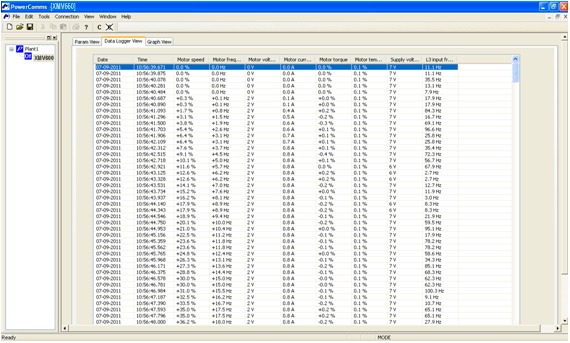 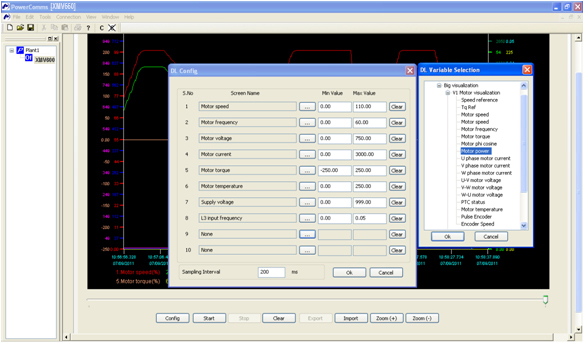 Easy friendly remote configuration
Selectable Graphic representation
Electrical Values register - Datalogger
Analytical Process performance  Studies & Data exportation
ORDERING INFO
[1] Consult availability with Power Electronics